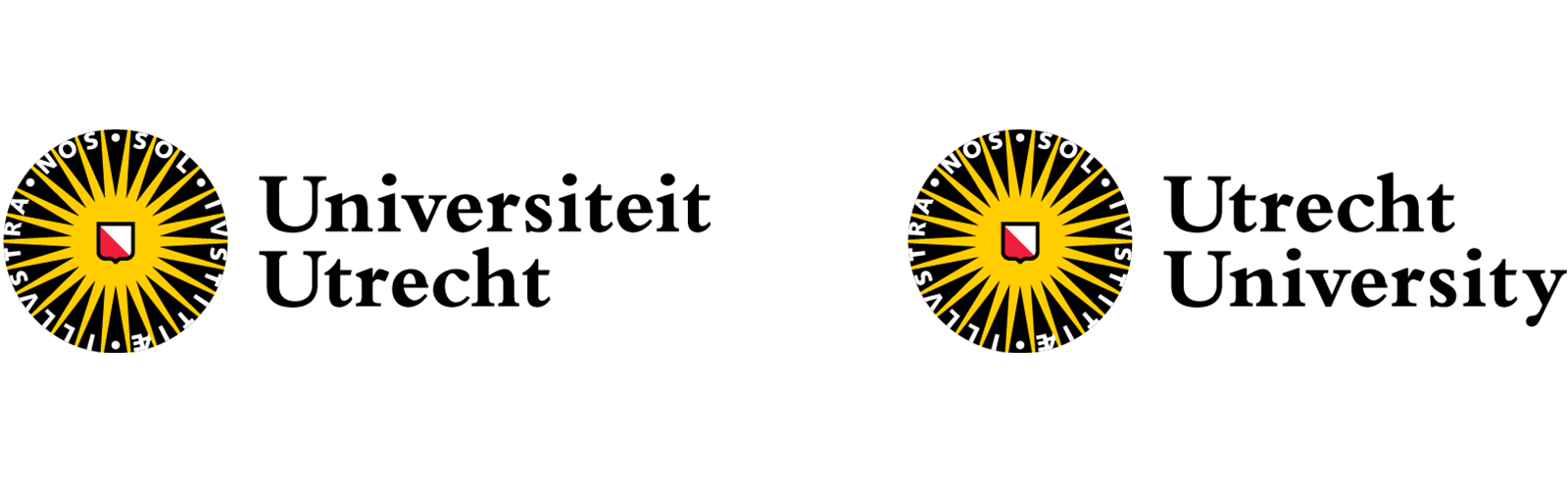 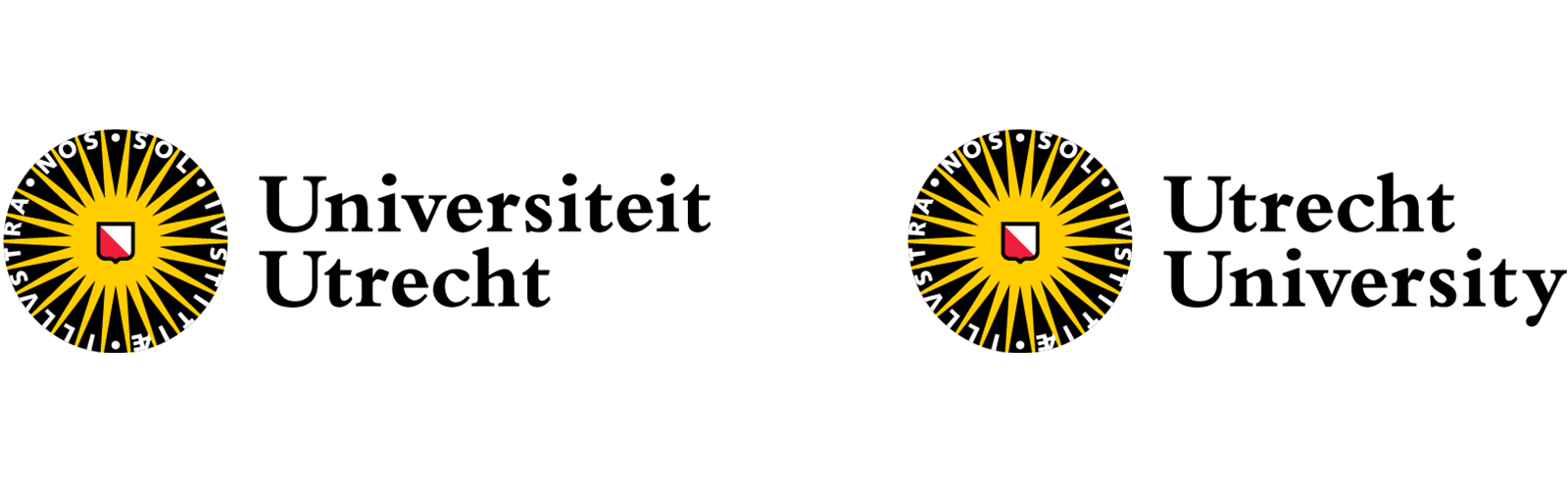 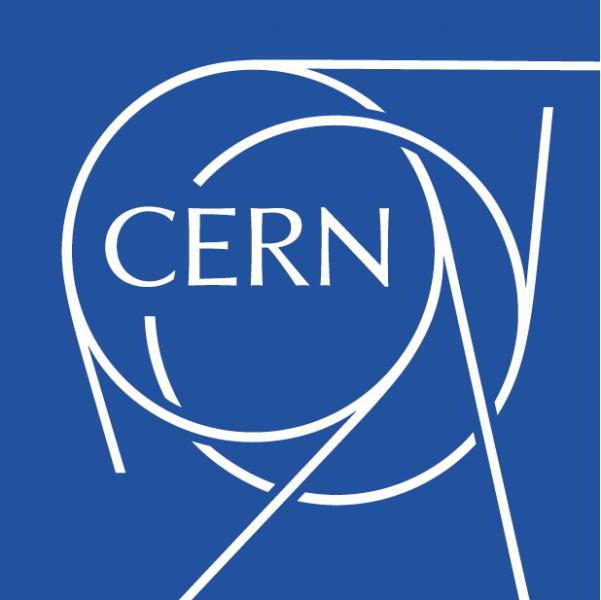 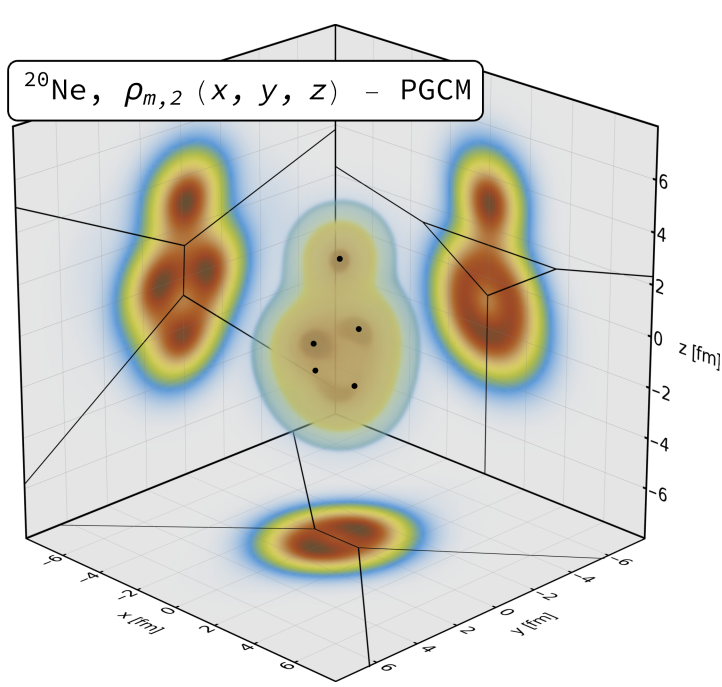 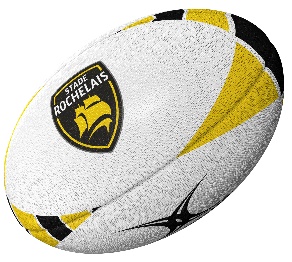 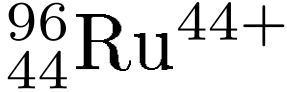 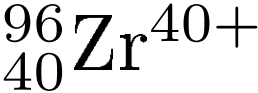 Correlations and collectivity from small to large systems
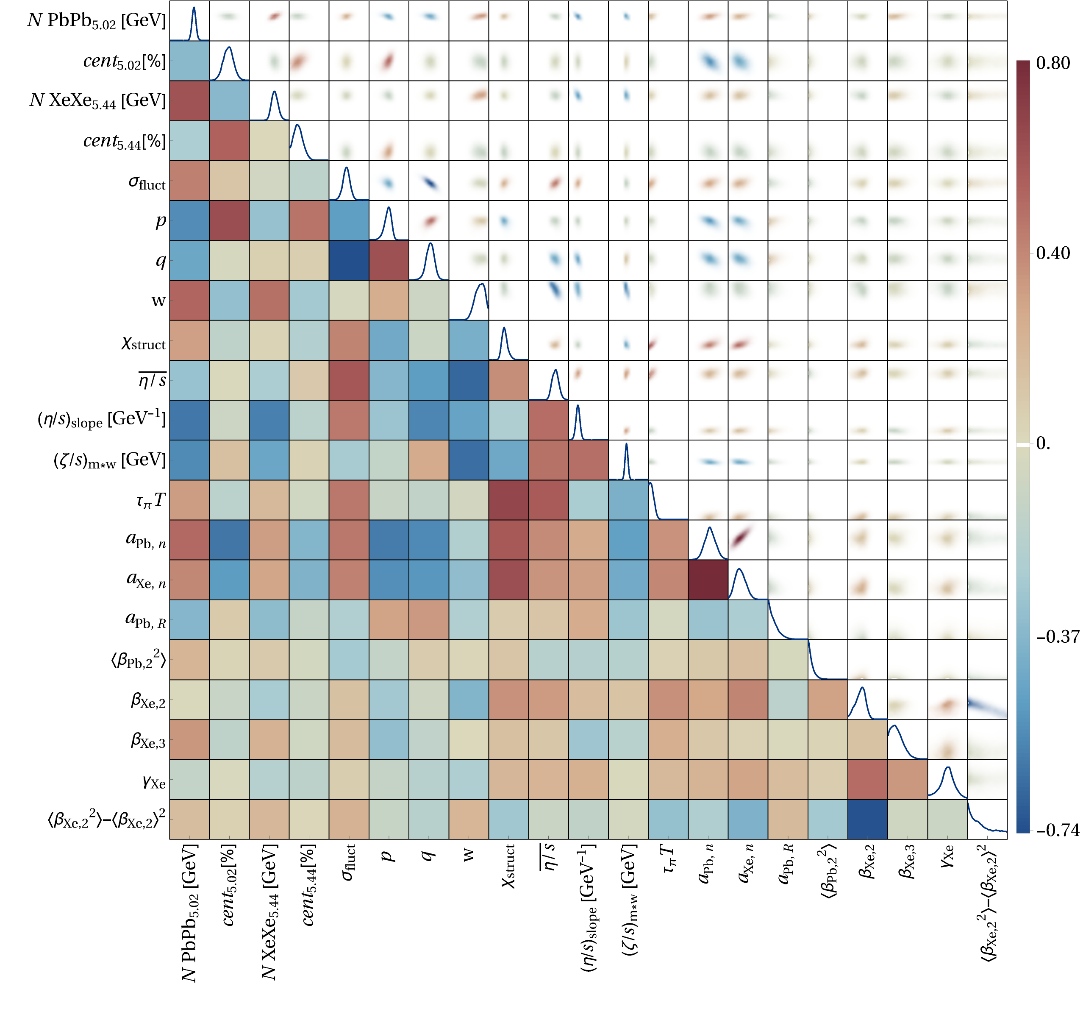 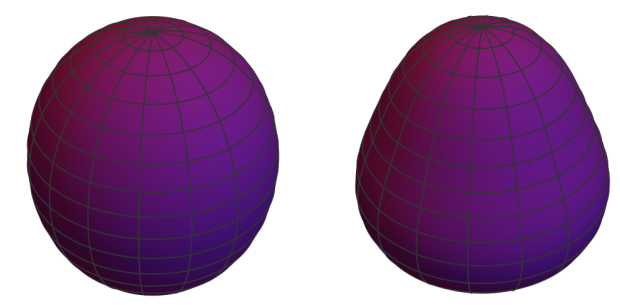 Towards a precision analysis of heavy ion collisions
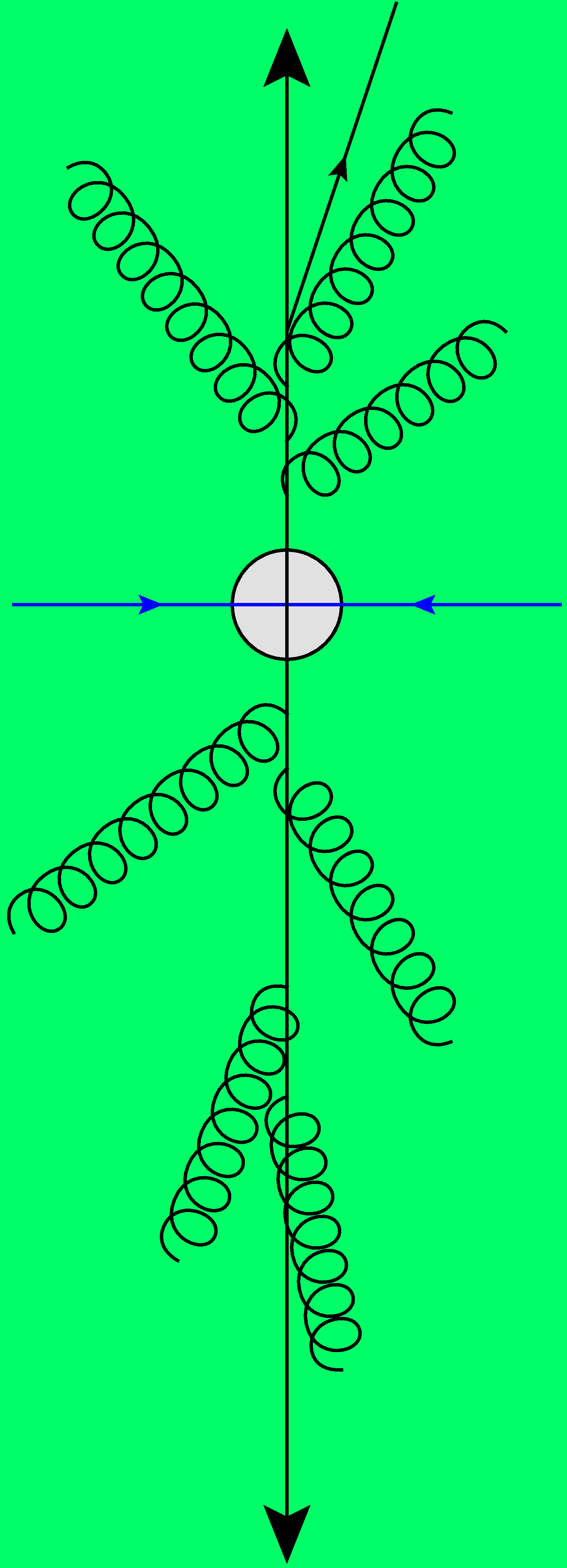 Work mostly with Govert Nijs and Giuliano Giacalone
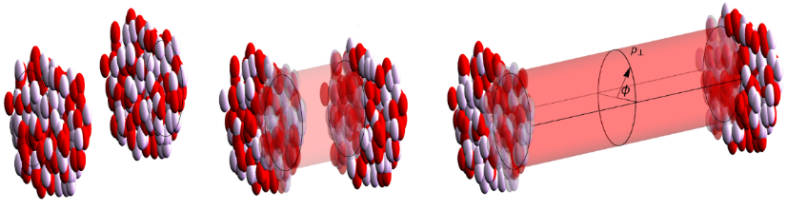 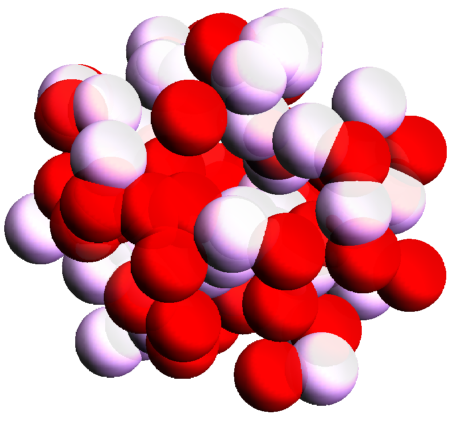 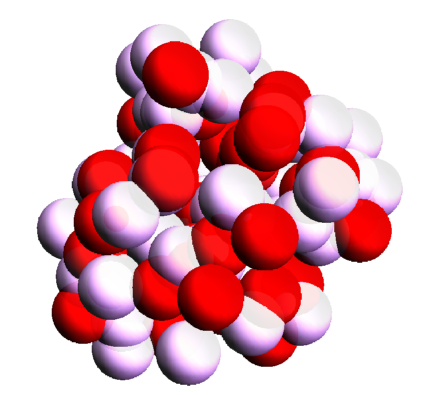 Wilke van der Schee
The 11th workshop of the APS Topical Group on Hadronic Physics
Los Angeles, 16 March 2025
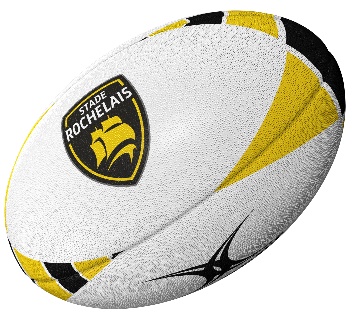 Prediction
Experiment
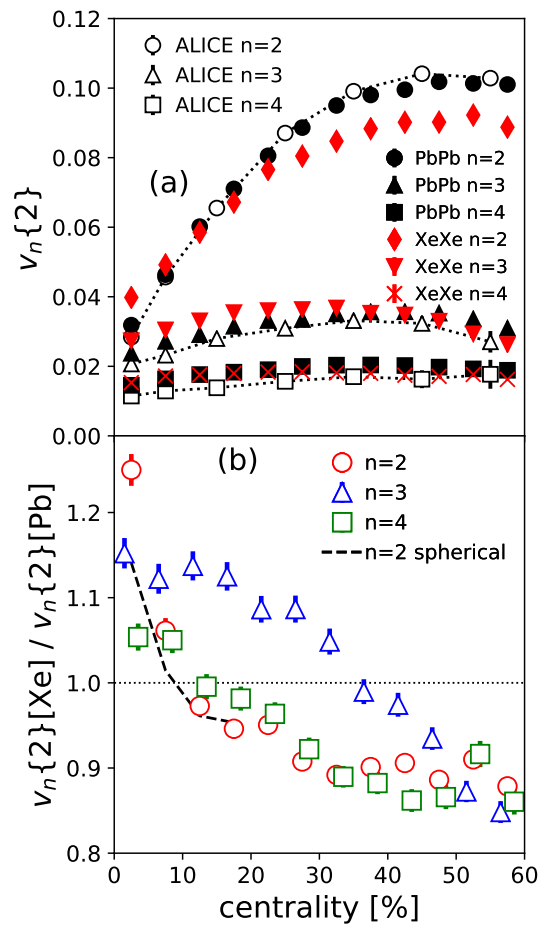 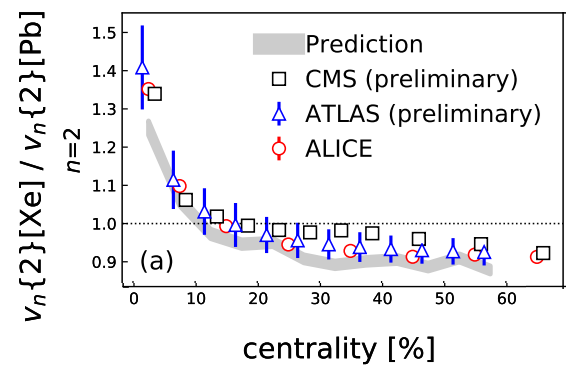 Xenon-129: a deformed nucleus
Elliptic deformation (b2):
Was known from nuclear structure (0.16)
Prediction (MSc thesis Giacalone)
Xenon 6 (!) hour LHC run: slightly bigger effect

Sophisticated nuclear structure (PGCM)confirms slightly larger b2 (0.19)
Improved theory
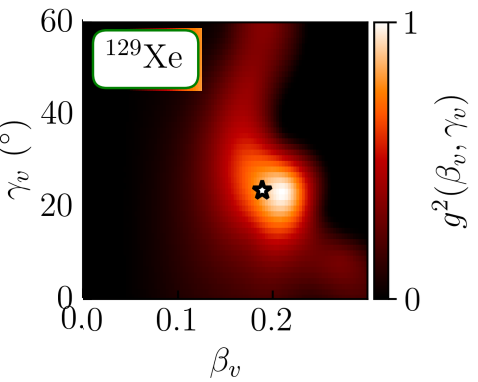 Giuliano Giacalone, Jacquelyn Noronha-Hostler, Matthew Luzum and Jean-Yves Ollitrault, Hydrodynamic predictions for 5.44 TeV Xe+Xe collisions (2017)
Giuliano Giacalone, Jacquelyn Noronha-Hostler, Matthew Luzum, Jean-Yves Ollitrault, Confronting hydrodynamic predictions with Xe-Xe data  (2018)Benjamin Bally, Michael Bender, Giuliano Giacalone and Vittorio Soma, Evidence of the triaxial structure of 129Xe at the Large Hadron Collider (2021)
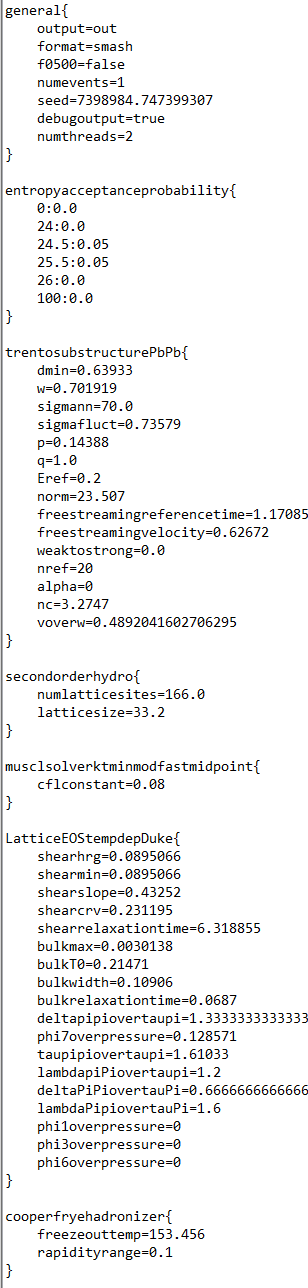 Quark-gluon plasma
Trajectum (Trento + hydro + freeze-out)
Parallelised: can analyse unlimited number of events
Two important features
Initial geometry determines momentum anisotropy: elliptic flow
Smaller droplets expand faster: higher mean pT
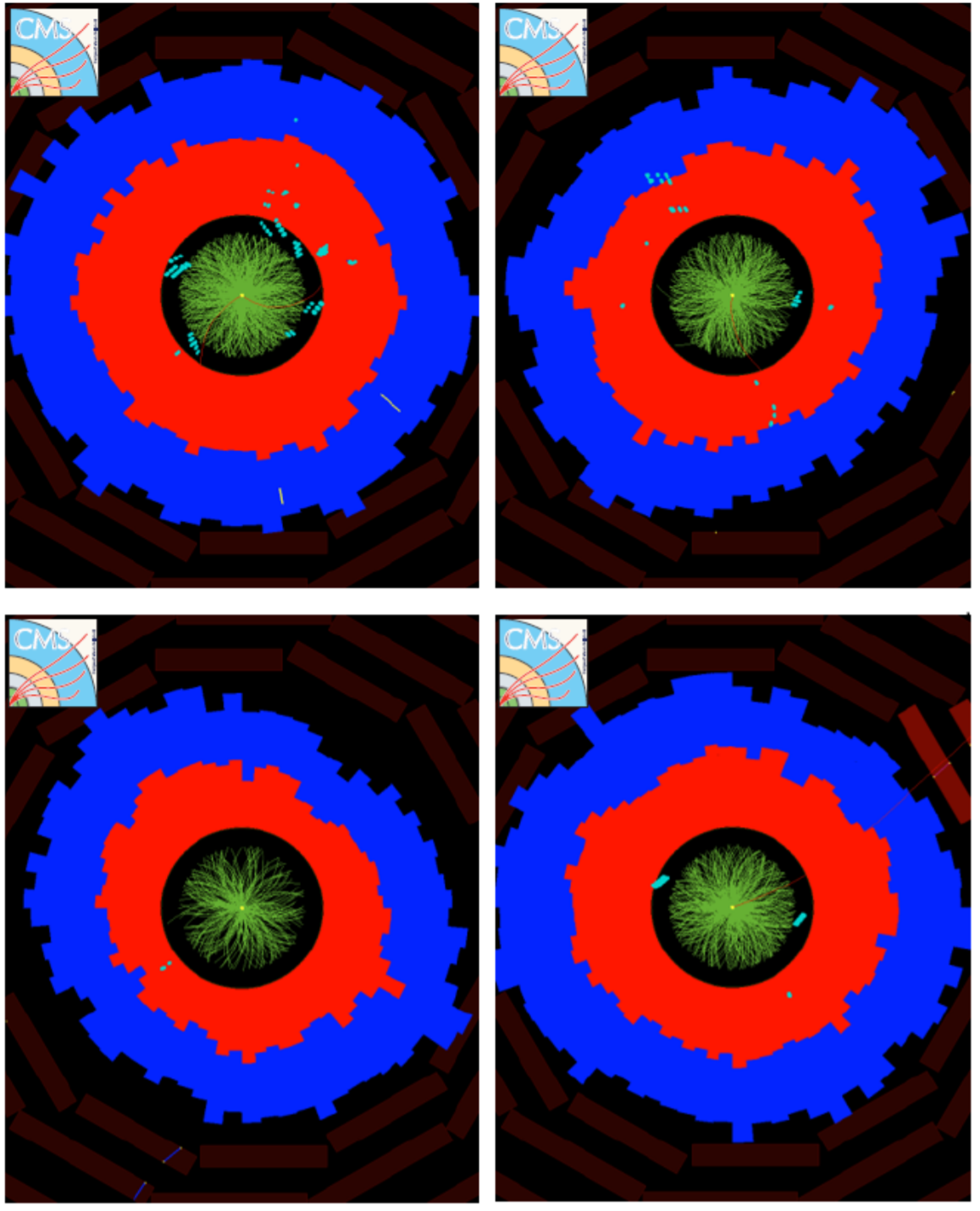 http://sites.google.com/view/govertnijs/trajectum
http://wilkevanderschee.nl/trajectum
3/26
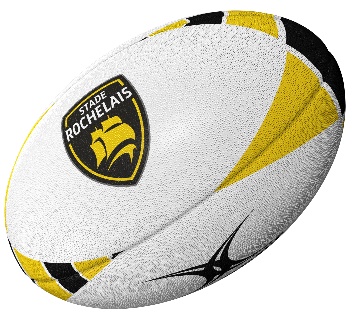 Xenon-129: a triaxial* nucleus and the r2 (elliptic flow-mean pT correlation)
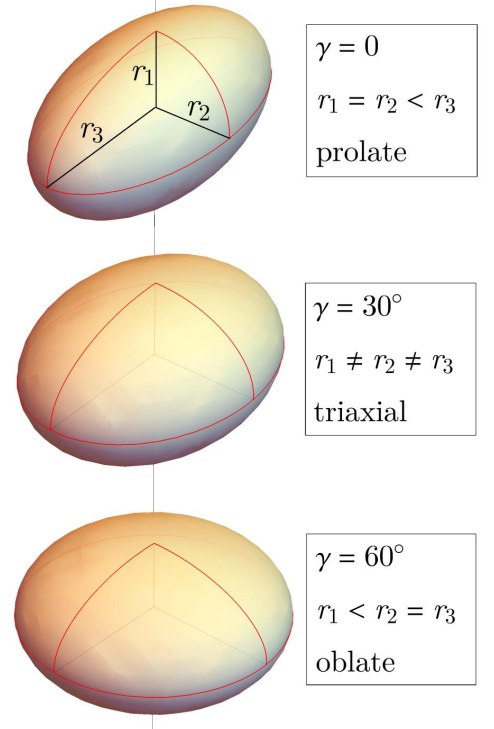 Elliptic deformation (b2):
Prolate or oblate: still has symmetry axis
Triaxial: all axis are independent
Curiously (?) especially r2 observable sensitive

Measures correlation between elliptic flow and mean pt
What’s happening?
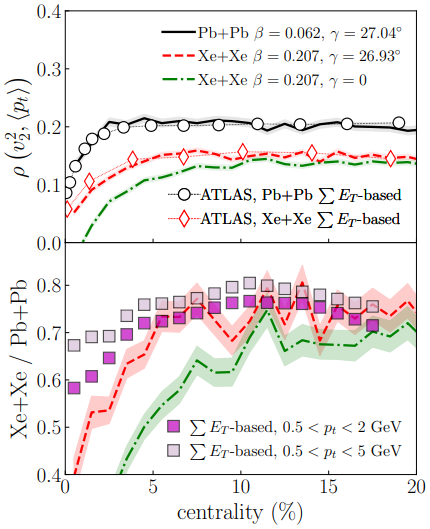 *rugby balls are prolate and not triaxial…
Benjamin Bally, Michael Bender, Giuliano Giacalone and Vittorio Soma, Evidence of the triaxial structure of 129Xe at the Large Hadron Collider (2021)
Xenon-129: a triaxial nucleus: what’s happening
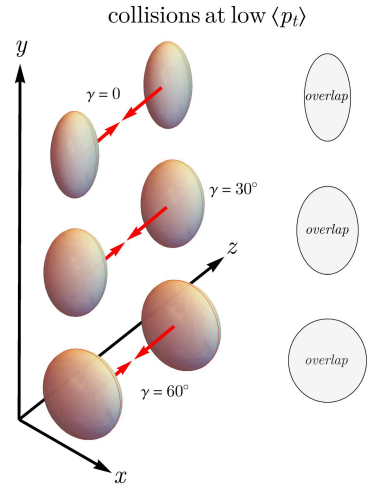 Smart trick: two selections
Central and large (full overlap, low pT)	Prolate: large v2 (negative r2)	Oblate: small v2 (positive r2)Conclusion r2 determines g
Alternatively:
Central and spherical (full overlap, low v2)	Prolate: small area, high pT (negative r2)	Oblate: large area , low pT (positive r2)Conclusion r2 determines g
Note: just v2 doesn’t work, b2 gives v2 in both cases (!)
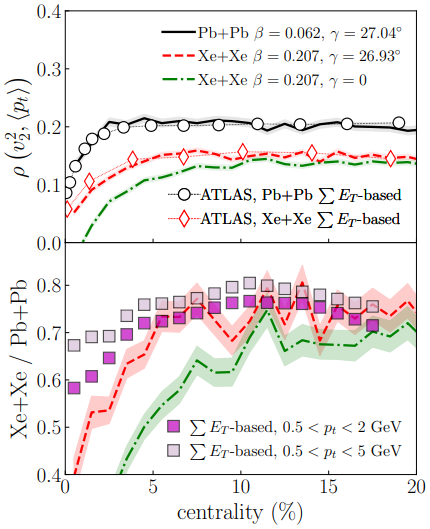 Benjamin Bally, Michael Bender, Giuliano Giacalone and Vittorio Soma, Evidence of the triaxial structure of 129Xe at the Large Hadron Collider (2021)
Outline
Correlations and collectivity from large to small
Beyond the simple picture: a global analysis
More about xenon and r2
Light ion collisions
Standard model of heavy ion collisions
Wilke van der Schee, CERN/Utrecht
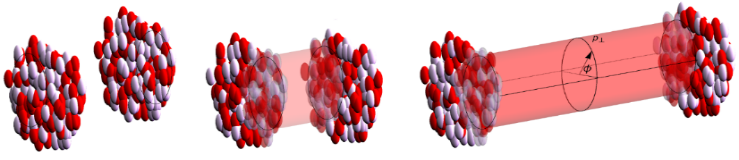 (# parameters)
Viscous hydrodynamics (4)
Initial stage (15)
Cascade of hadrons

SMASH
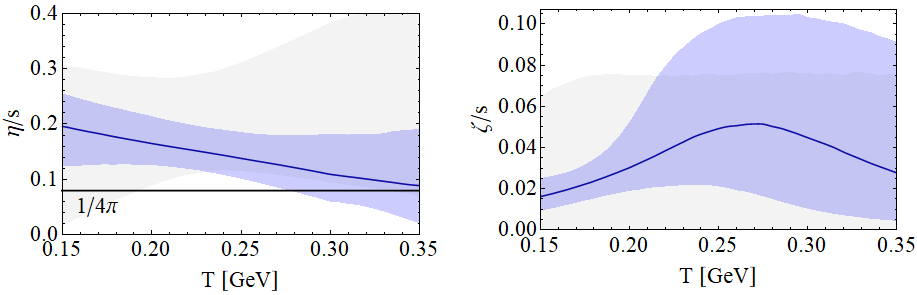 Subnucleonic structure? (6)





with hydrodynamised initial stage

Fluctuations? (1)
Shape (3 Pb, 5 Xe)
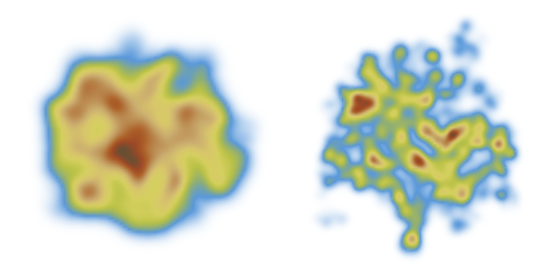 Shear viscosity (2)


Bulk viscosity (1)


Second order transports: 1
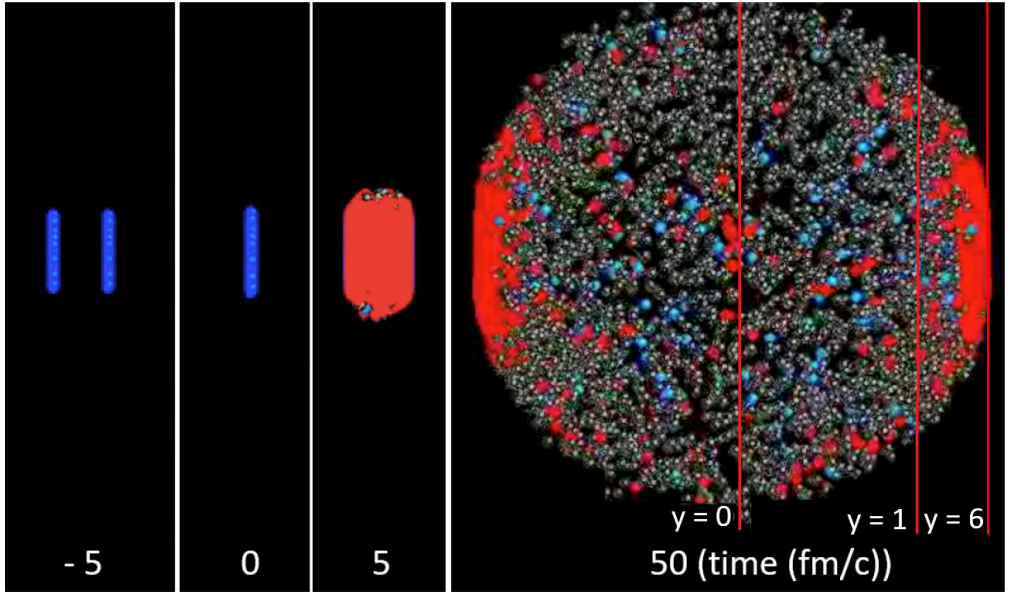 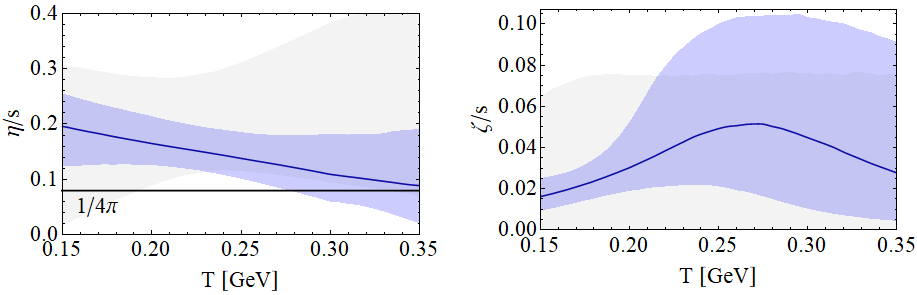 Jonah Bernhard, Scott Moreland and Steffen Bass, Bayesian estimation of the specific shear and bulk viscosity of quark–gluon plasma (2019)
Govert Nijs, WS, Umut Gursoy and Raimond Snellings, A Bayesian analysis of Heavy Ion Collisions with Trajectum (2020)
7/26
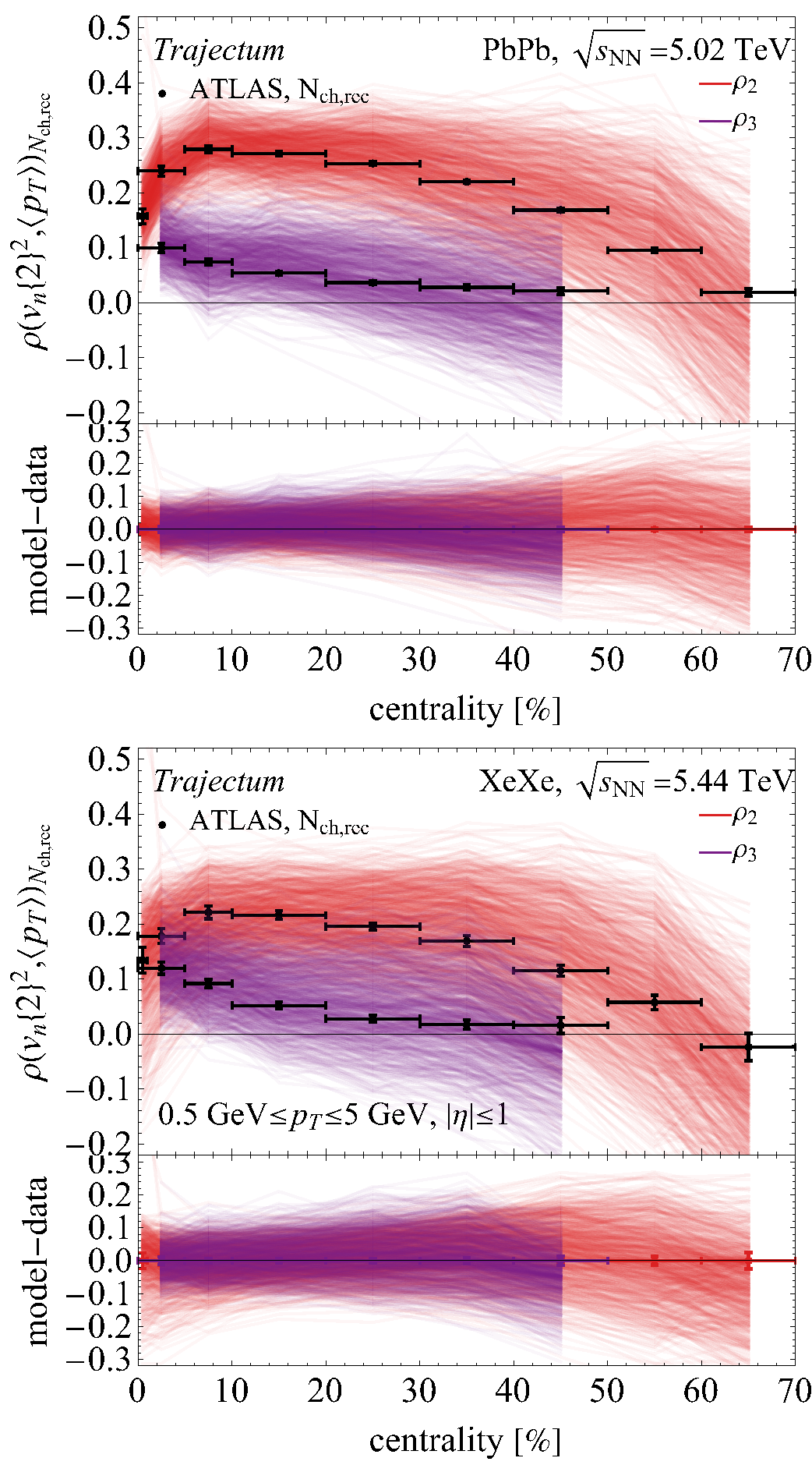 Lead and Xenon collisions and the r2 observable
Run model at 750 semi-random points in parameter space
Relatively nice spread of model around ATLAS data
Relatively good statistics (oversampling ultracentral)
Xenon a bit wider if looking carefully (0-1%)
See talk by Wenbin Zhao
Xenon/Lead ratio, all observables, all parameters
Ratio: mostly sensitive to nuclear structure parameters
Central r2 observable uniquely sensitive to g parameter
Xenon a bit wider if looking carefully (0-1%)
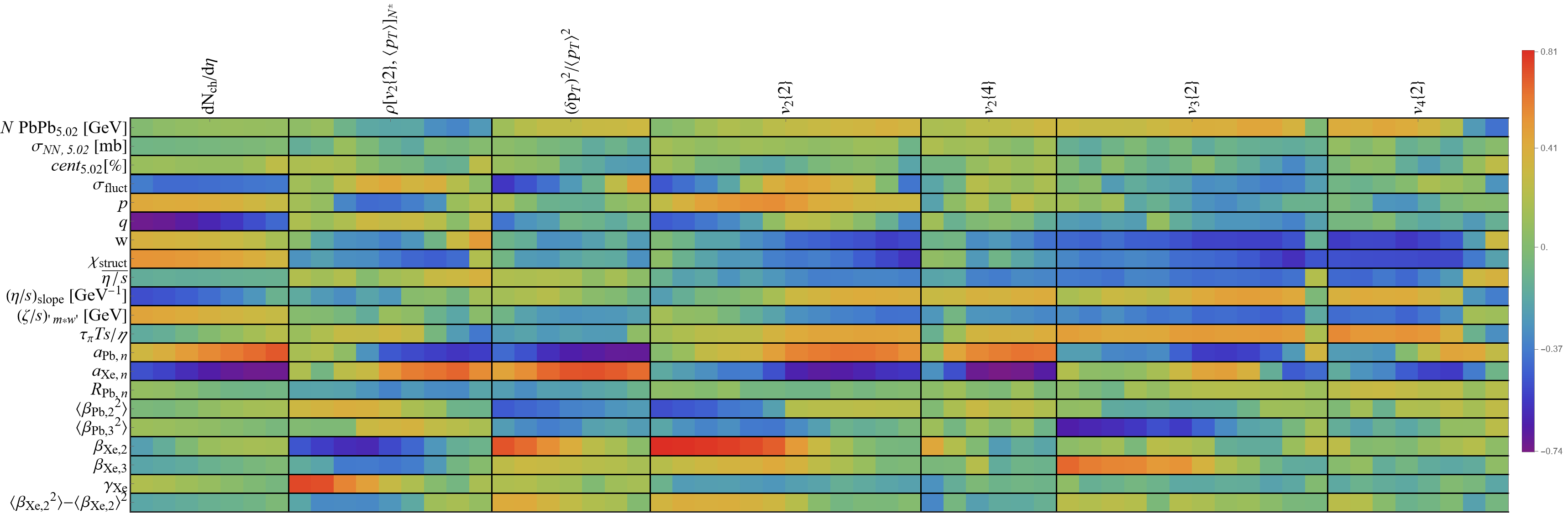 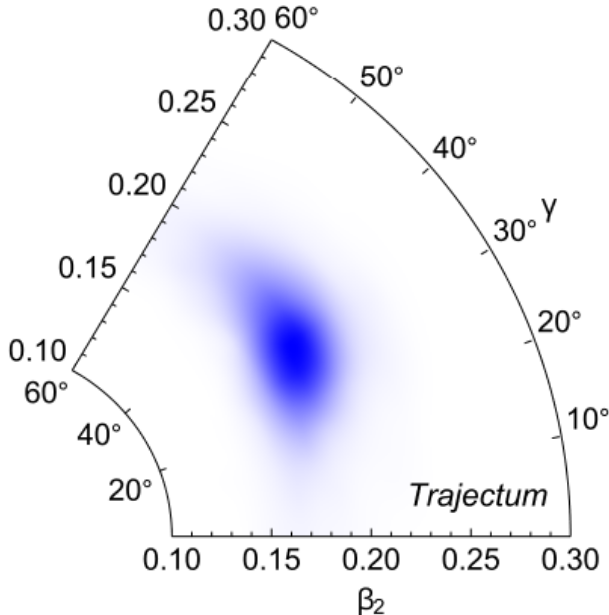 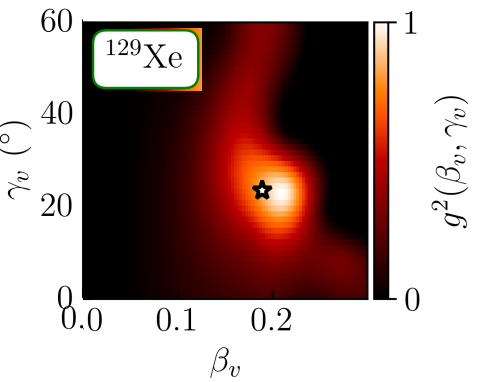 Posterior distribution
Three fits to data:
All observables (red), agrees with PGCM nuclear structure
All observables except r2 (green): g unconstrained
All observables except 0-1% bin (purple): b2 too small
More difficult to fit symmetric cumulants and neutron skin
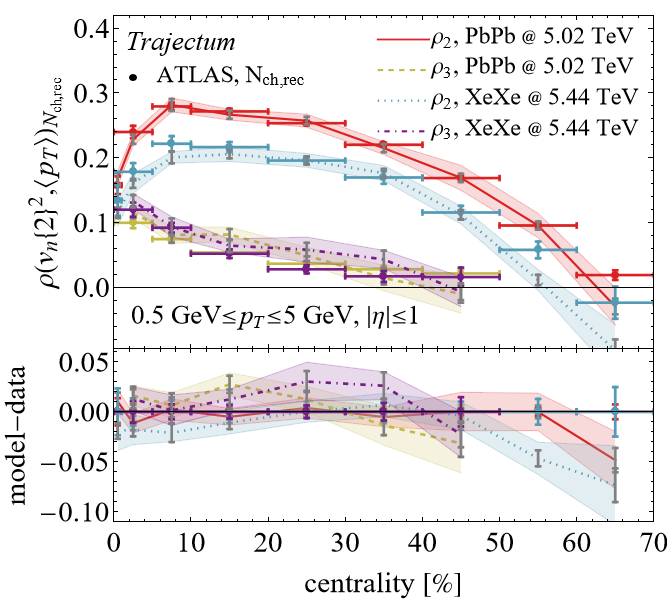 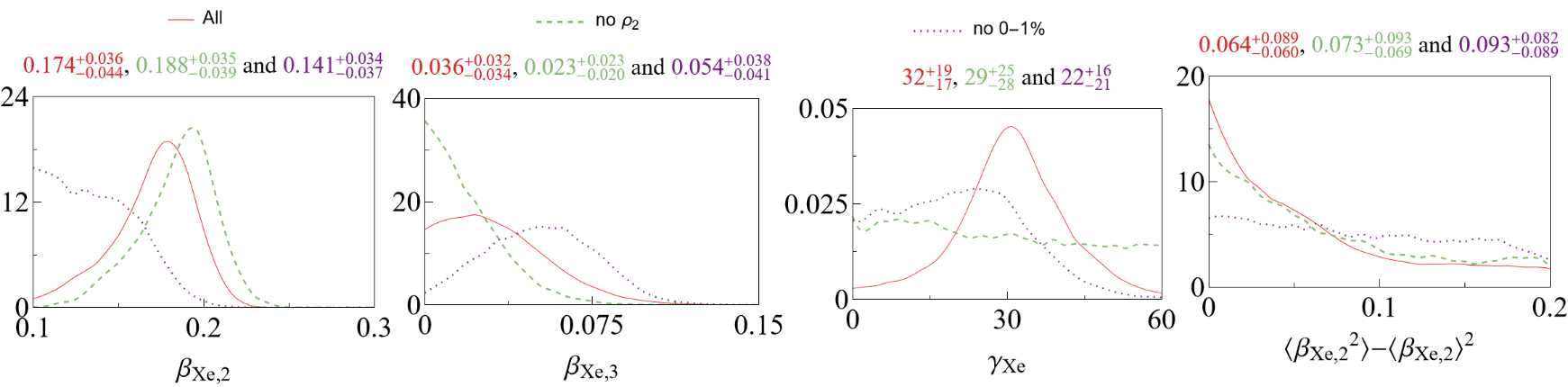 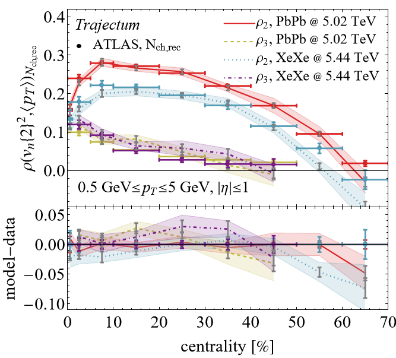 Centrality selection: details matter?
I skipped an important detail
The correlator is done in small centrality bins (1% for us)
Obtain larger bins by averaging
Relatively big effect (up to 0.1, exp uncert. is 0.01)

How to define centrality?
Impact parameter is old-fashioned
Event activity; but how and where?
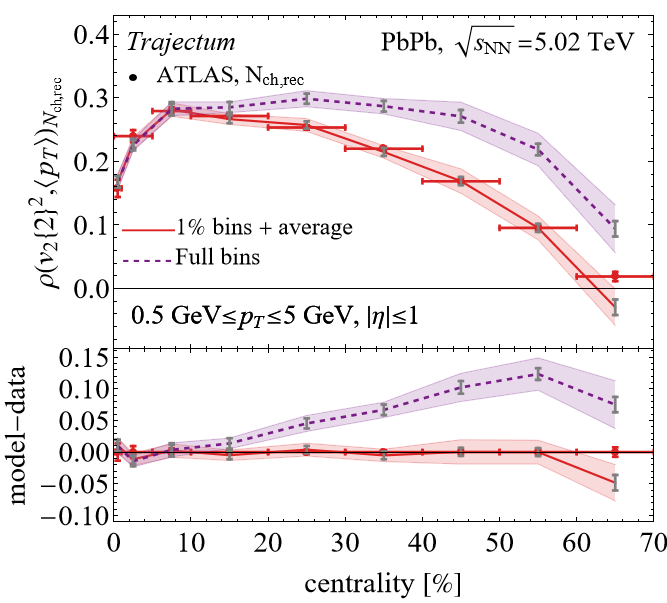 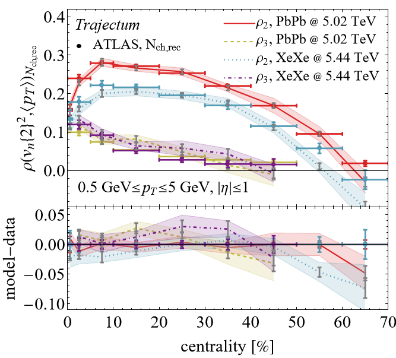 Centrality selection: details matter?
Forward (ET) versus mid-rapidity (Nch)
Forward considered `better’ (ATLAS, lower spread)
Mid-rapidity closer to model (boost invariant)





Credit to ATLAS: HEPdata has 445 tables (!) that allows to figure these things out
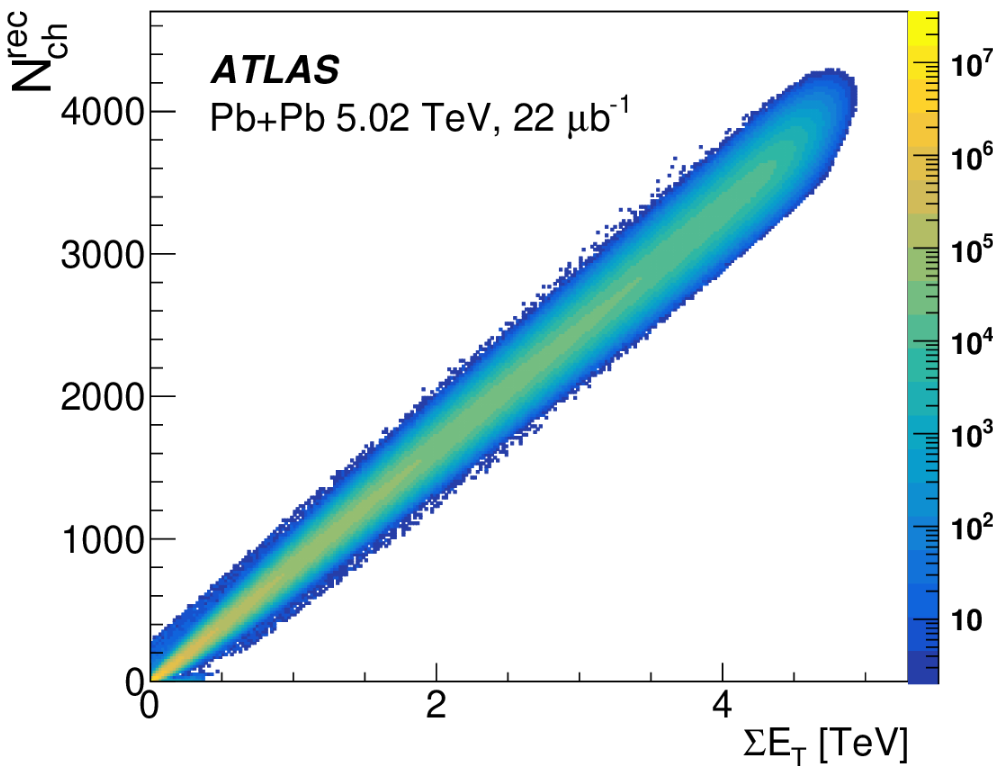 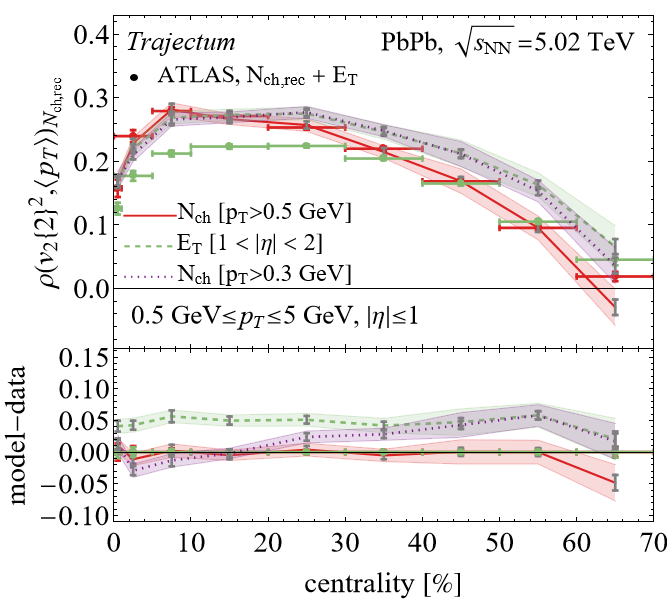 Somewhat ironic:
ATLAS sees big effect at central collisions
Trajectum has big effect at peripheral collisions

Trajectum: big effect pT cut on Nch (purple)
ATLAS, Correlations between flow and transverse momentum in Xe+Xe and Pb+Pb collisions at the LHC with the ATLAS detector: a probe of the heavy-ion initial state and nuclear deformation (2022)
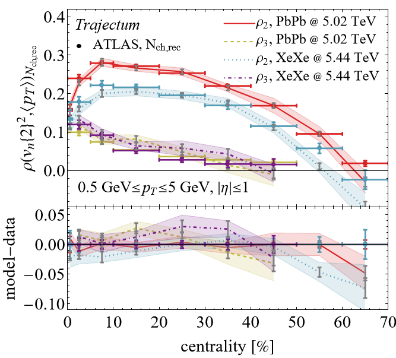 More details (ask me later if interested)
Detector effects potentially important (Nch versus Nch,rec)
Refitting model to ET selected (works) or eta range 2.5 (does not work)
Standard versus 3-sub event method: equal for Trajectum, fits better for ATLAS 3-sub (less non-flow at peripheral)
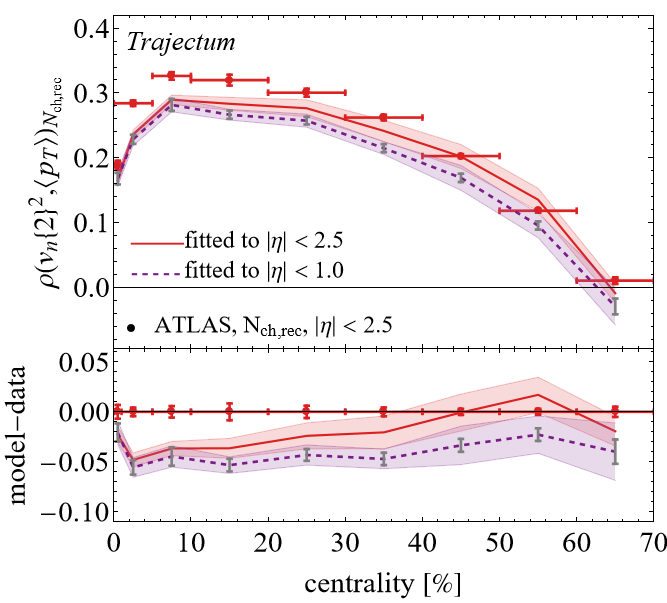 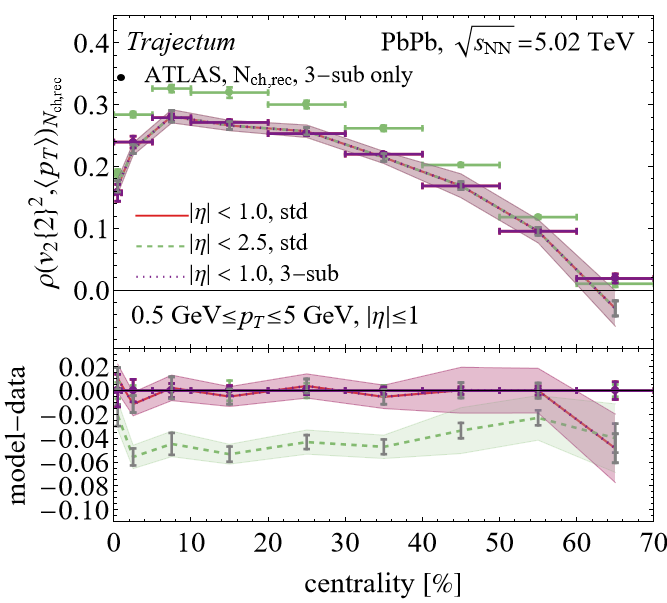 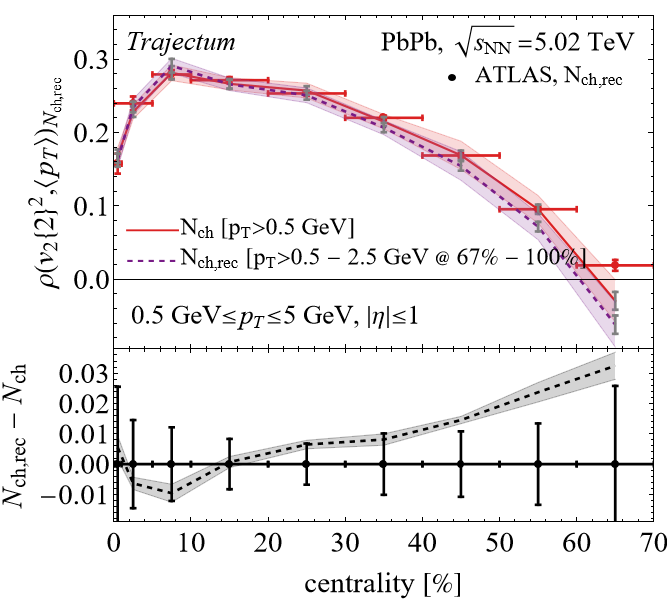 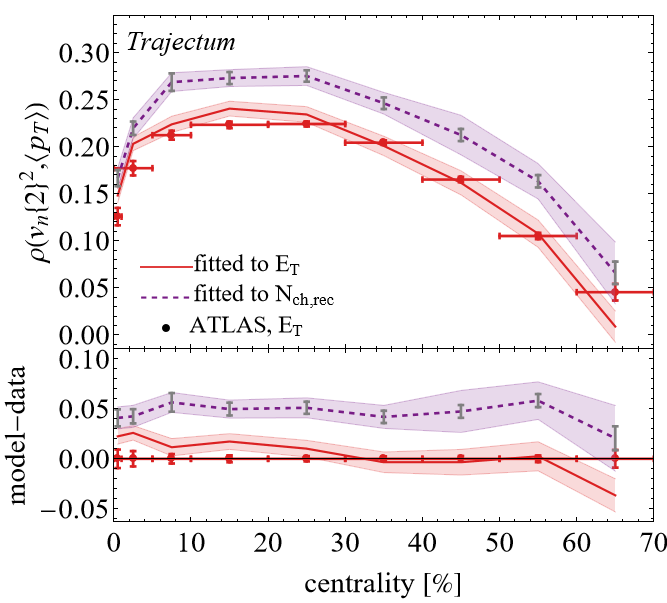 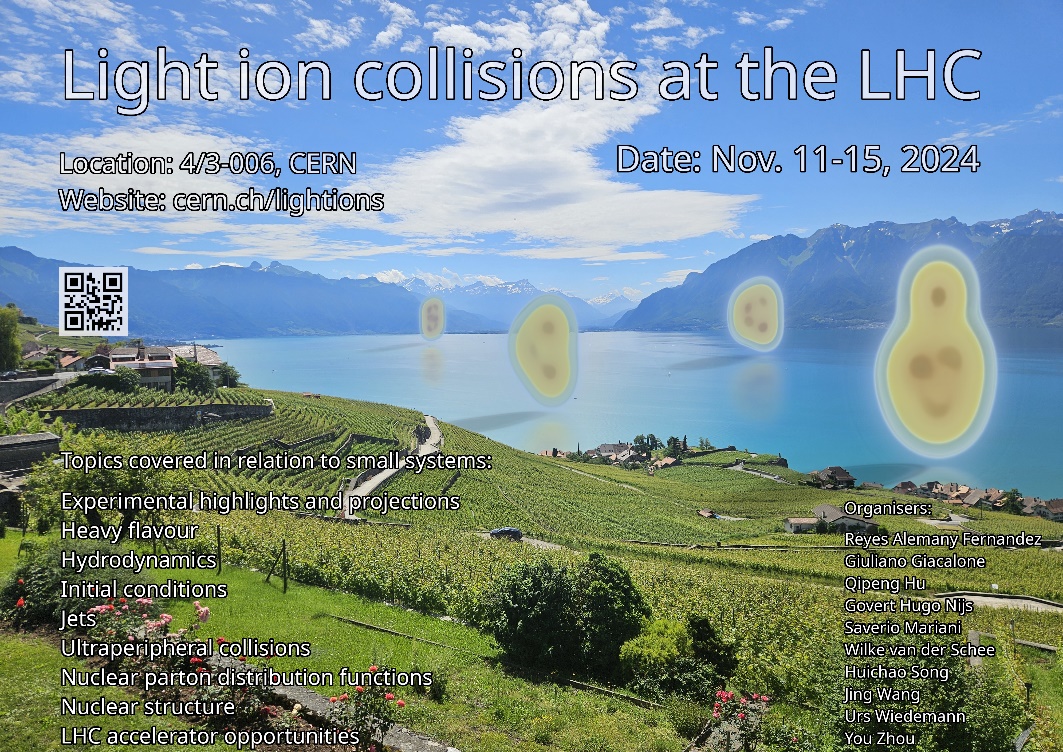 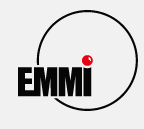 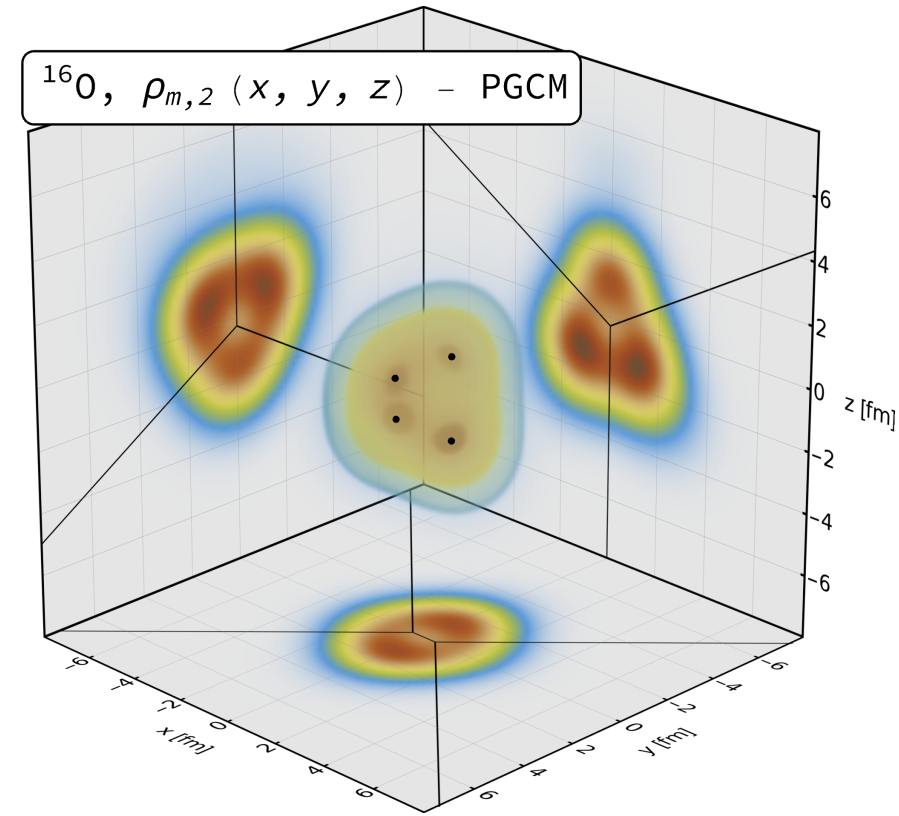 16Oxygen and 20Neon nuclear structure
Do we understand and/or need to understand the shape of O and Ne?
Seems so, need precision understanding of anisotropic flow
Interesting by itself: combination of 4 or 5 alpha particles

Studied using two complementary nuclear structure methods:
State-of-the-art Projected Generator Coordinate Method (PGCM)
`Pinhole’ configurations from Nuclear Lattice Effective Field Theory (NLEFT)
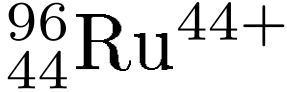 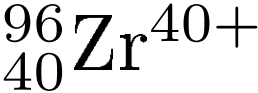 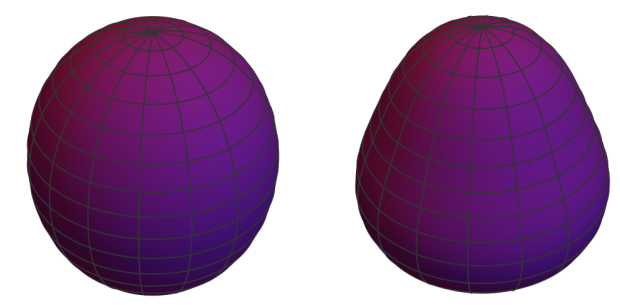 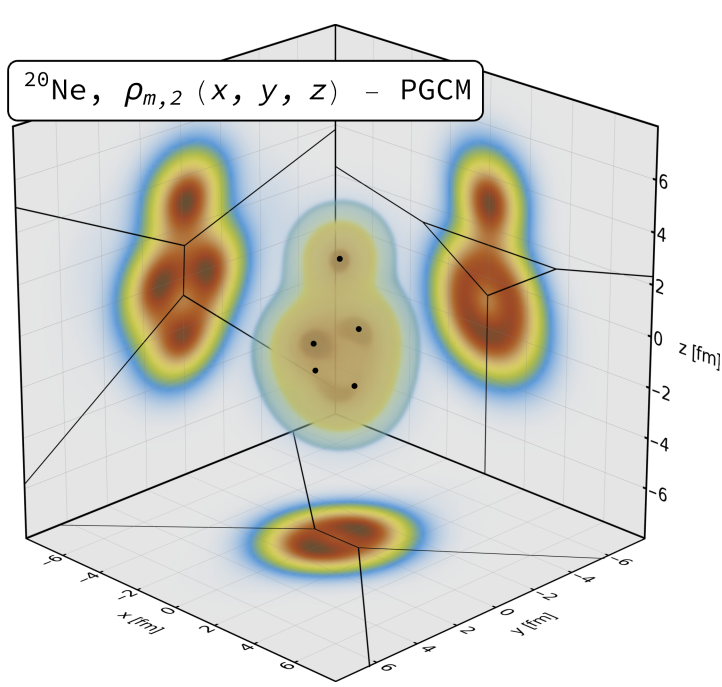 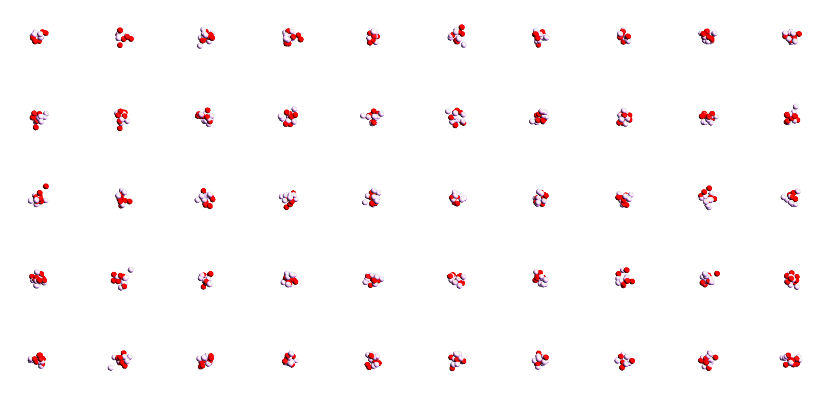 14/26
Giuliano Giacalone, Benjamin Bally, Govert Nijs, Shihang Shen et al,The unexpected uses of a bowling pin: exploiting 20Ne isotopes for precision characterizations of collectivity in small systems (2024)
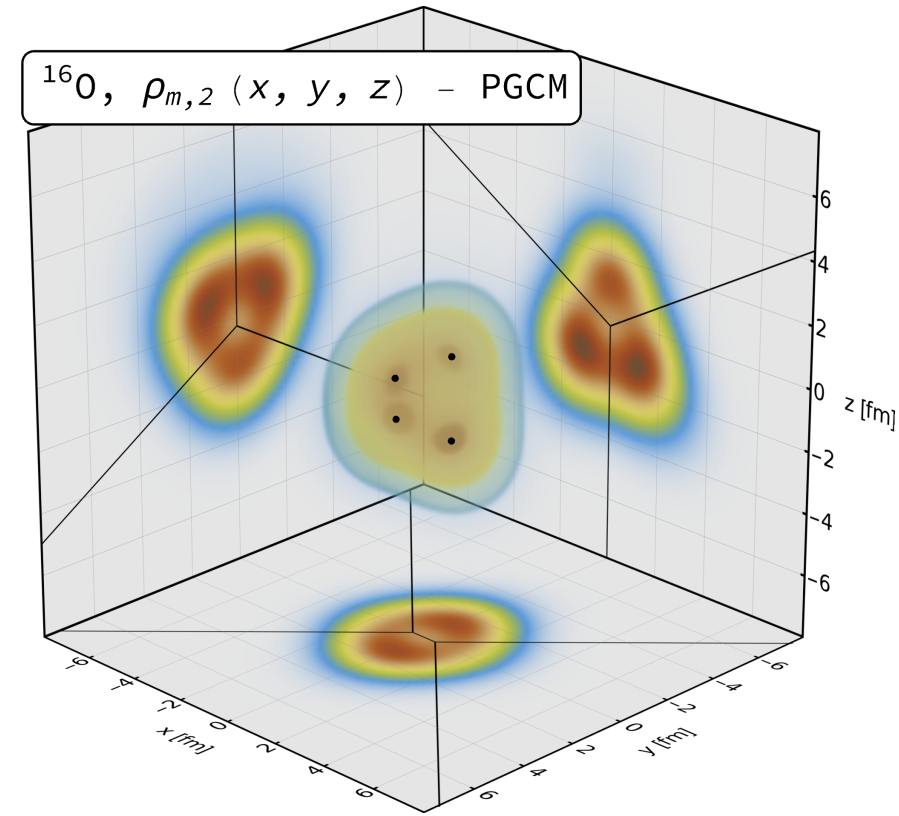 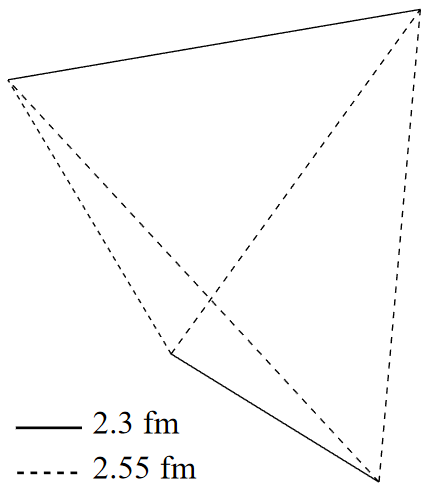 Alphas from nuclear structure
Two big surprises (at least to me )
16O alphas do not form a regular tetrahedron (!) more like two coupled rods Similar results in NLEFT

20Ne alphas do not form a bipyramid (!) seemingly randomly placed on top…(was a challenge to find due to breaking ofsymmetry, credit to Benjamin Bally)
Of course the intuition of alphas as point particleswith interaction energy is really quite naïve…
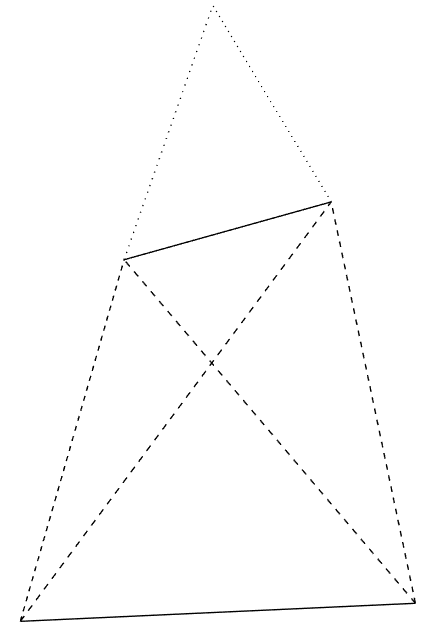 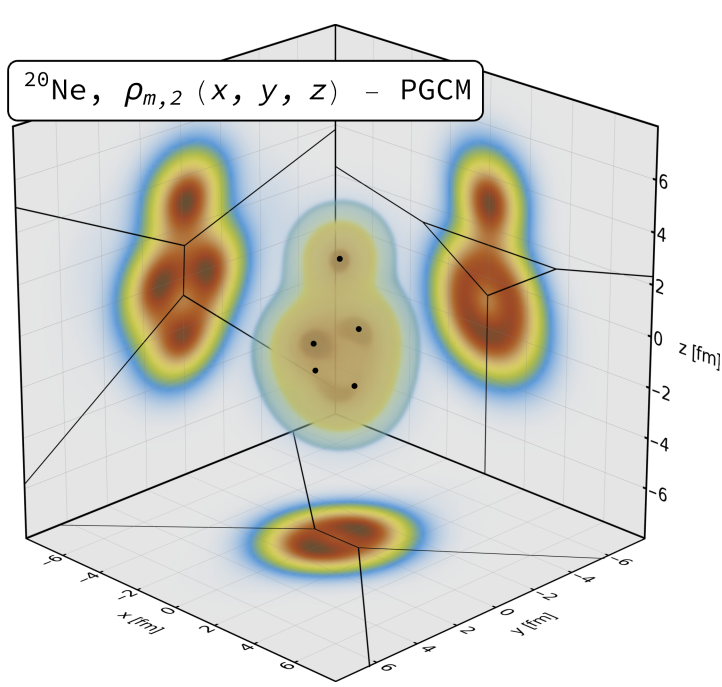 Giuliano Giacalone, Benjamin Bally, Govert Nijs, Shihang Shen et al,The unexpected uses of a bowling pin: exploiting 20Ne isotopes for precision characterizations of collectivity in small systems (2024)
Anisotropic flow in light ions and nuclear structure
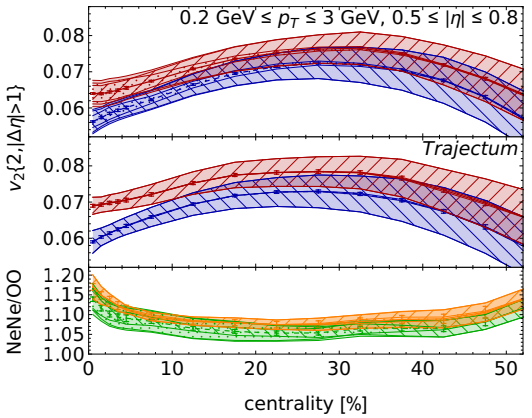 What are the theoretical systematic uncertainties?
Parameters such as viscosities are highly correlated
Take random sample of `probable’ parameter settings
Compute one standard deviation systematic uncertainty

Heavy ion and nuclear structure have comparable syst. unc.
Characteristic difference between O and Ne
Many systematics cancel when studying ratio
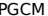 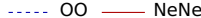 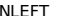 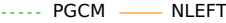 Giuliano Giacalone, Benjamin Bally, Govert Nijs, Shihang Shen et al,The unexpected uses of a bowling pin: exploiting 20Ne isotopes for precision characterizations of collectivity in small systems (2024)
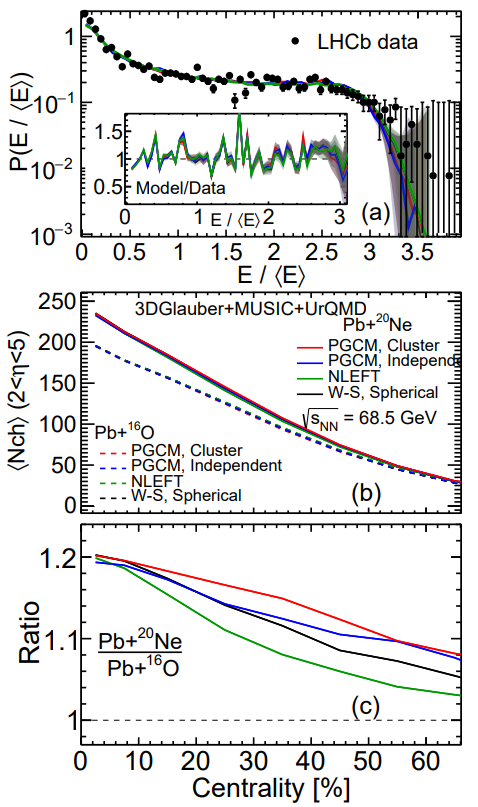 Light ions at lower energies: SMOG2 and RHIC
Exciting: first fits of LHCb Pb-Ne energy distribution
Anisotropic flow data coming soon(ish) 
Clear v2 enhancement similar to collider mode
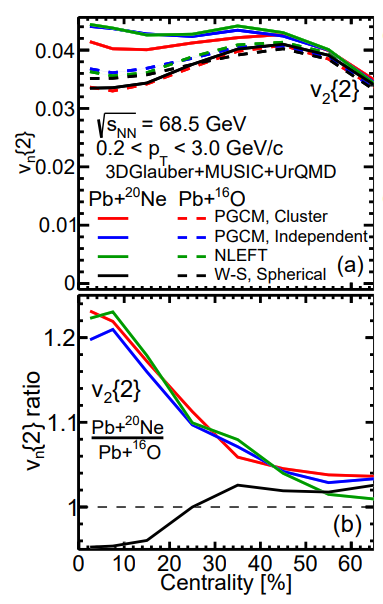 Giuliano Giacalone, Wenbin Zhao et al, Anisotropic flow in fixed-target 208Pb+20Ne collisions as a probe of quark-gluon plasma (2024)
LHCb, Centrality determination in heavy-ion collisions with the LHCb detector (2021)
See talk by Prithwish Tribedy
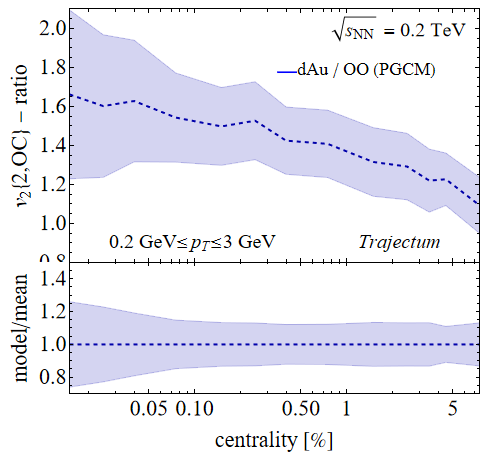 Light ions at lower energies: SMOG2 and RHIC
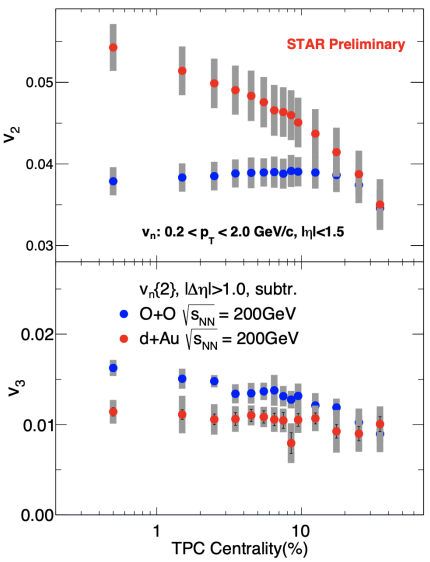 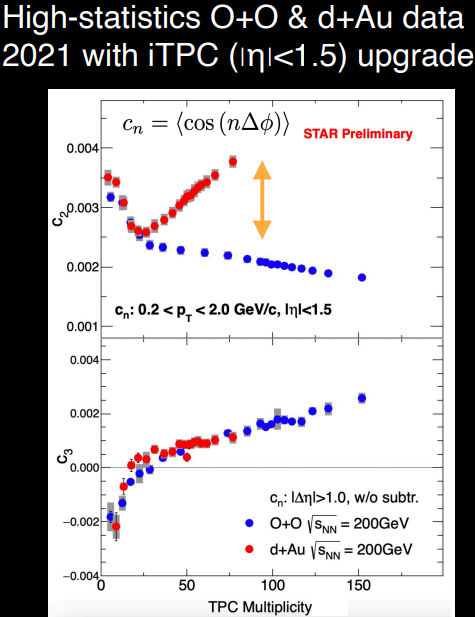 Oxygen at RHIC and LHC, dAu
Potential for non-flow (small system)
Qualitative trend dAu/OO towards central
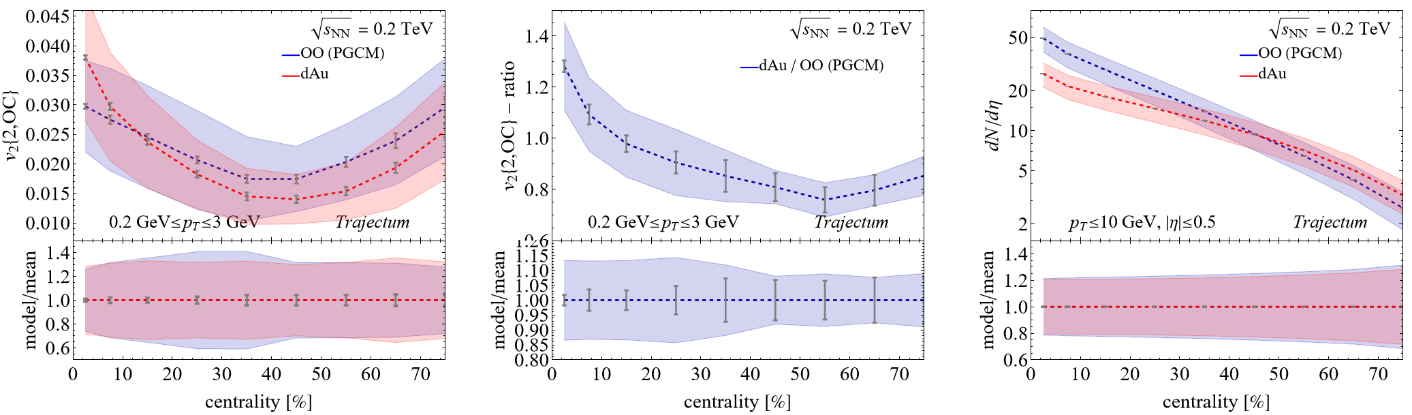 Giuliano Giacalone, Wenbin Zhao et al, Anisotropic flow in fixed-target 208Pb+20Ne collisions as a probe of quark-gluon plasma (2024)
LHCb, Centrality determination in heavy-ion collisions with the LHCb detector (2021)
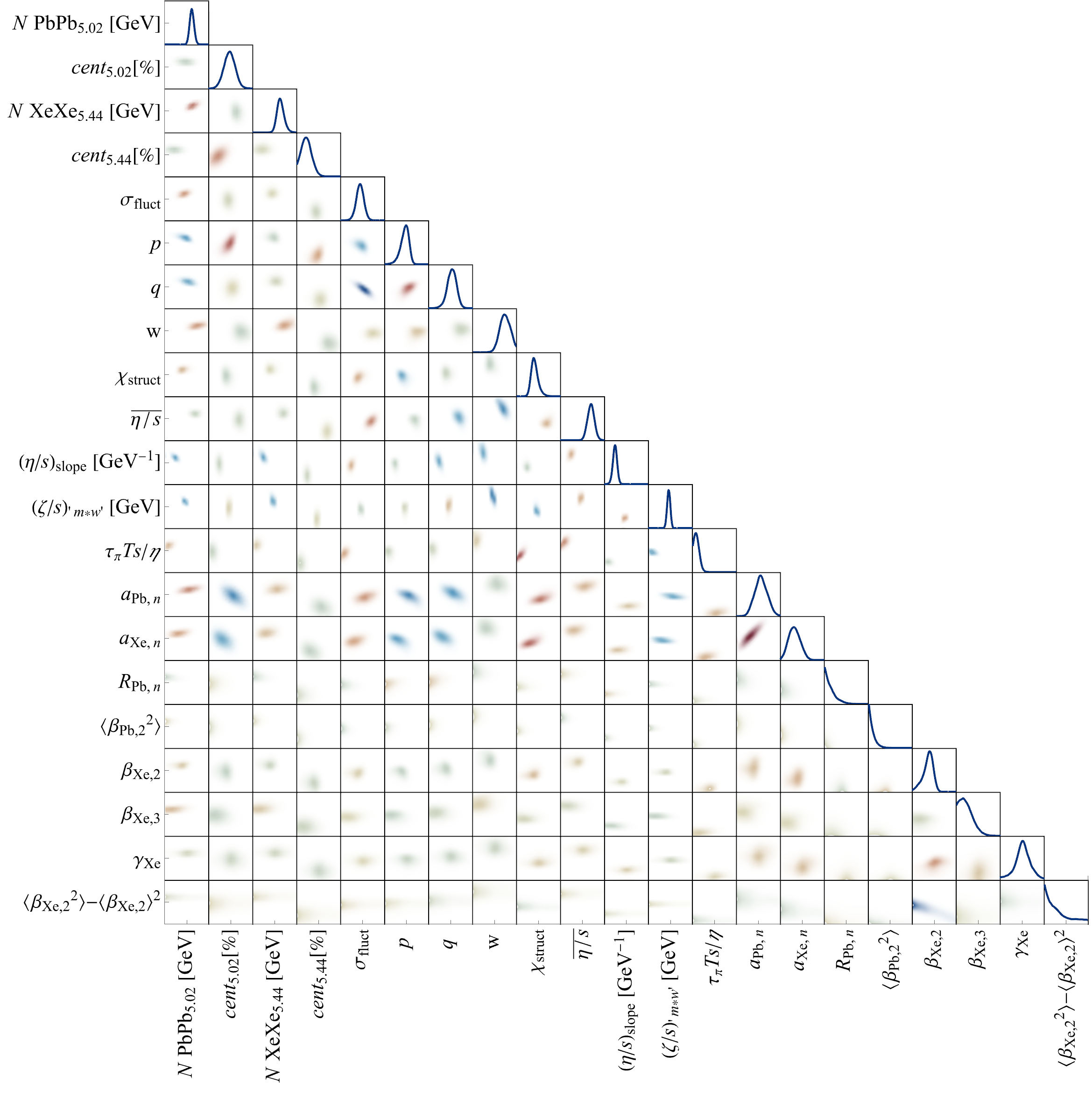 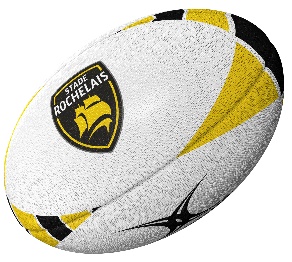 Discussion
Exciting progress using global analyses

Heavy ion collisions towards percent level precision
Nuclear structure becoming relevant and interesting

16Oxygen & 20Neon collisions to be performed at the LHC summer 2025!
Much better control over small system `flow’
Can we understand nuclear structure? Alphas?
Parton energy loss?
nPDF modifications verus A?
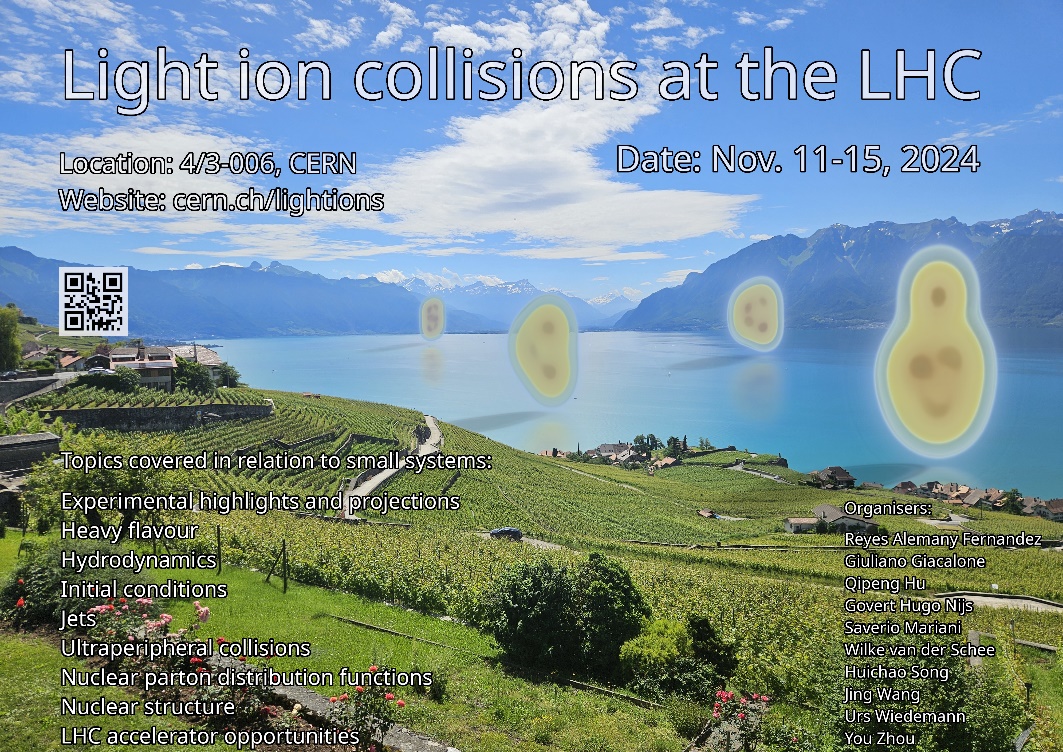 19/26
Back-up
20
Ultracentral mean transverse momentum
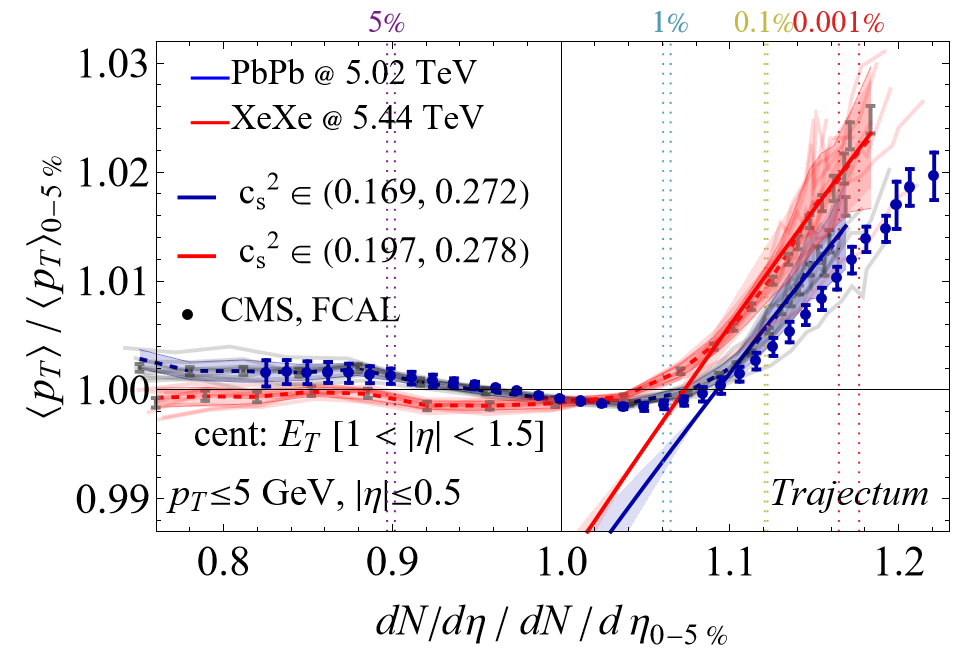 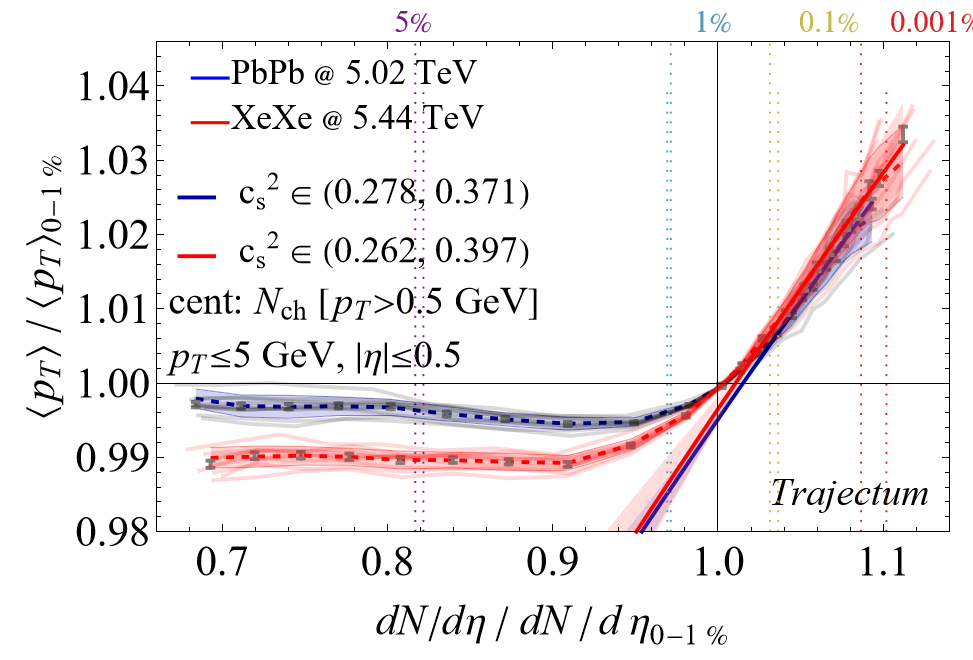 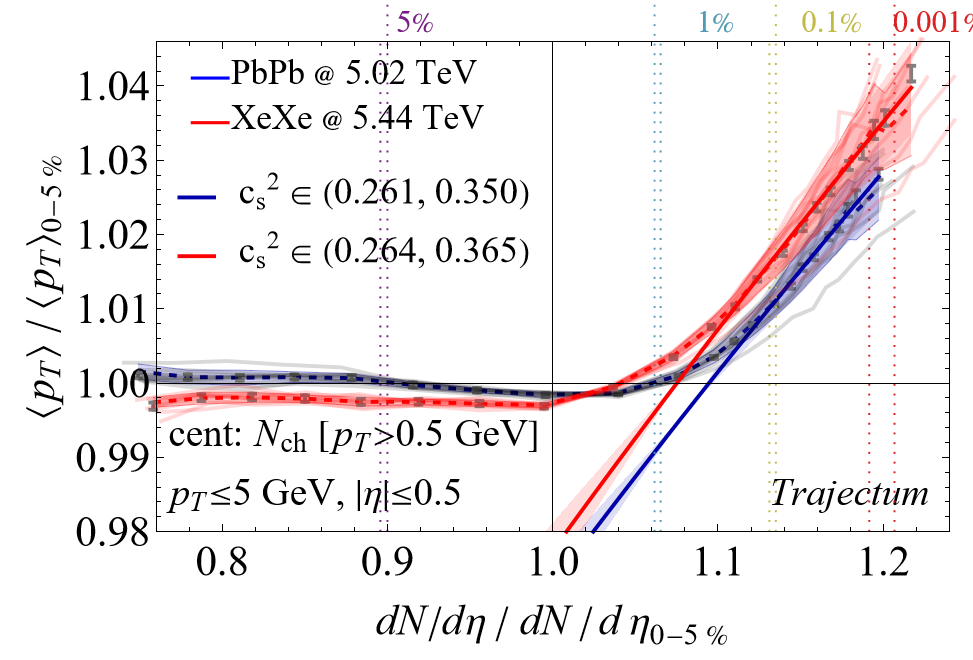 Full posterior
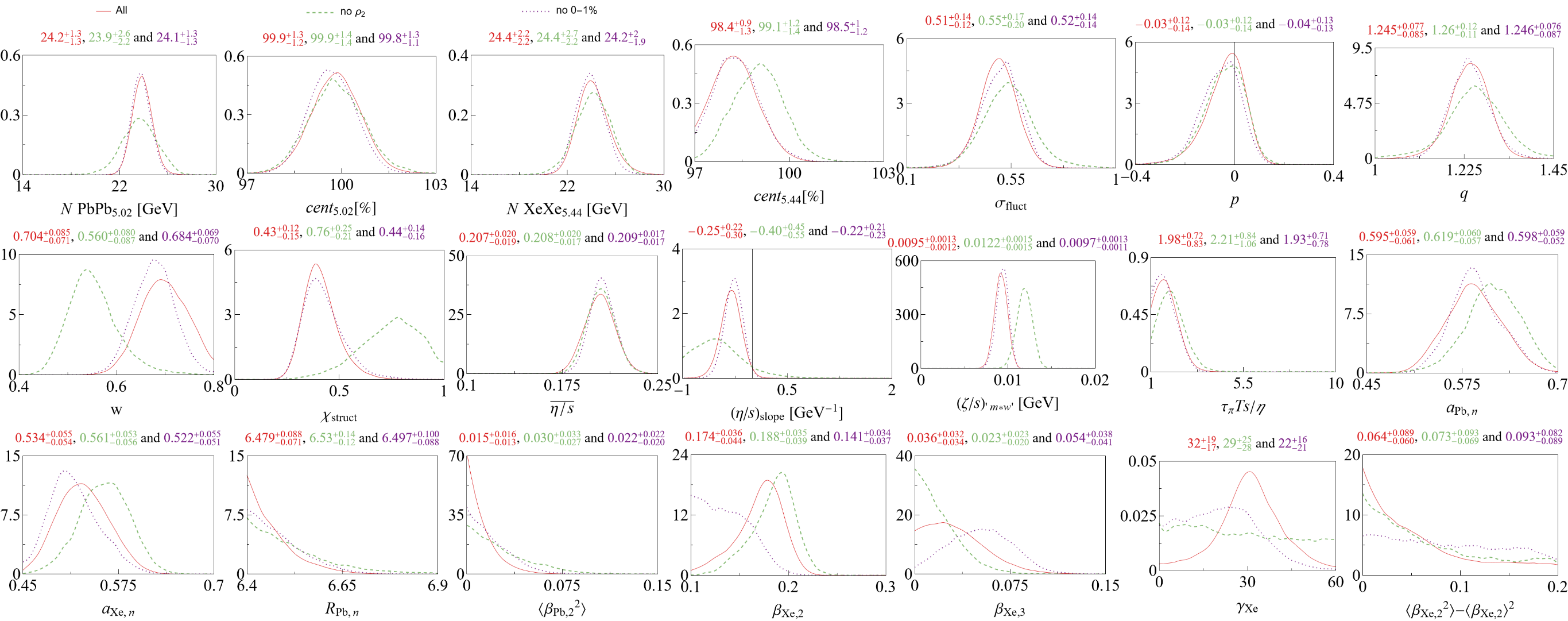 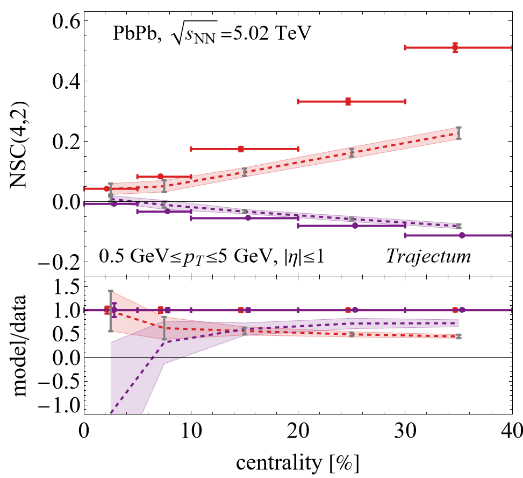 All observables fitted (except SC(2,4))
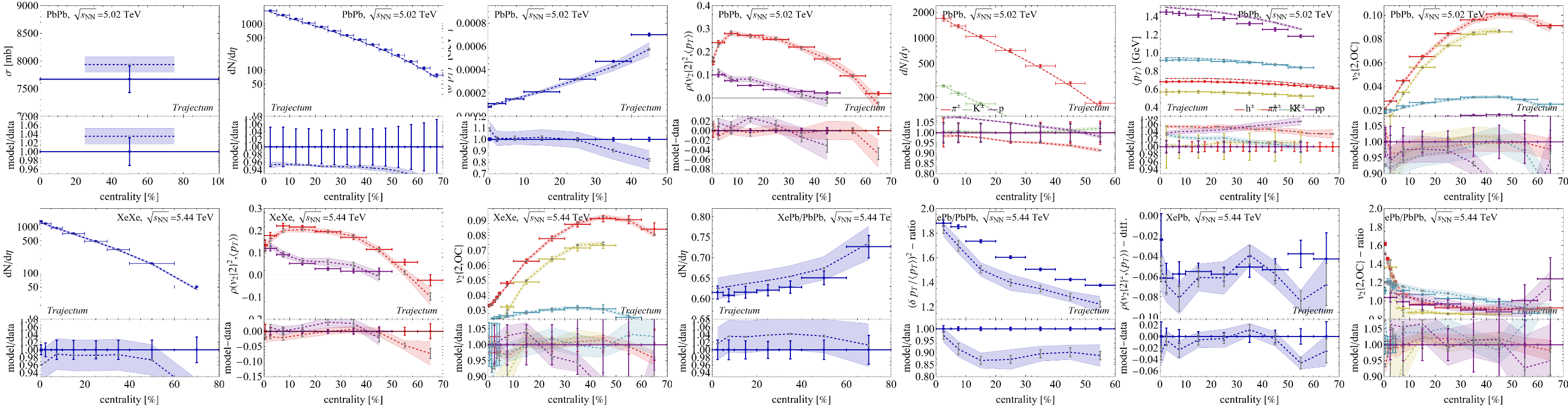 Wilke van der Schee, CERN/Utrecht
Performing a global analysis
Bayes theorem:
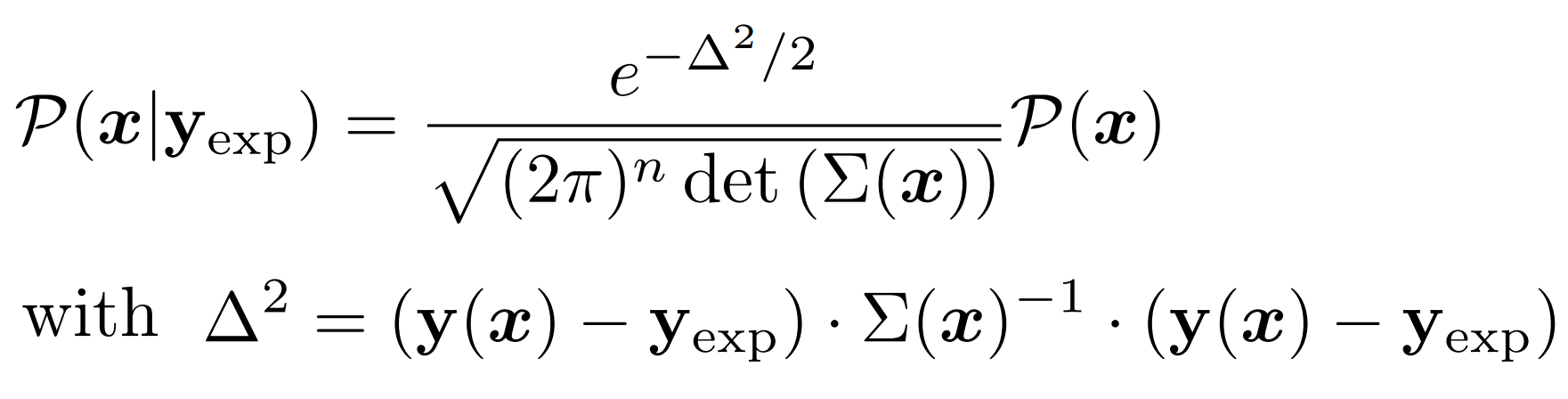 Same technique: gravitational waves
Model depends on parameters non-linearly
Run model on 3000 `design’ points 
Use an emulator for any point in parameter space (GP)

Markov Chain Monte Carlo
653 data points
Obtain posterior probability density of parameters

Compare posterior with data
Can include high statistics run
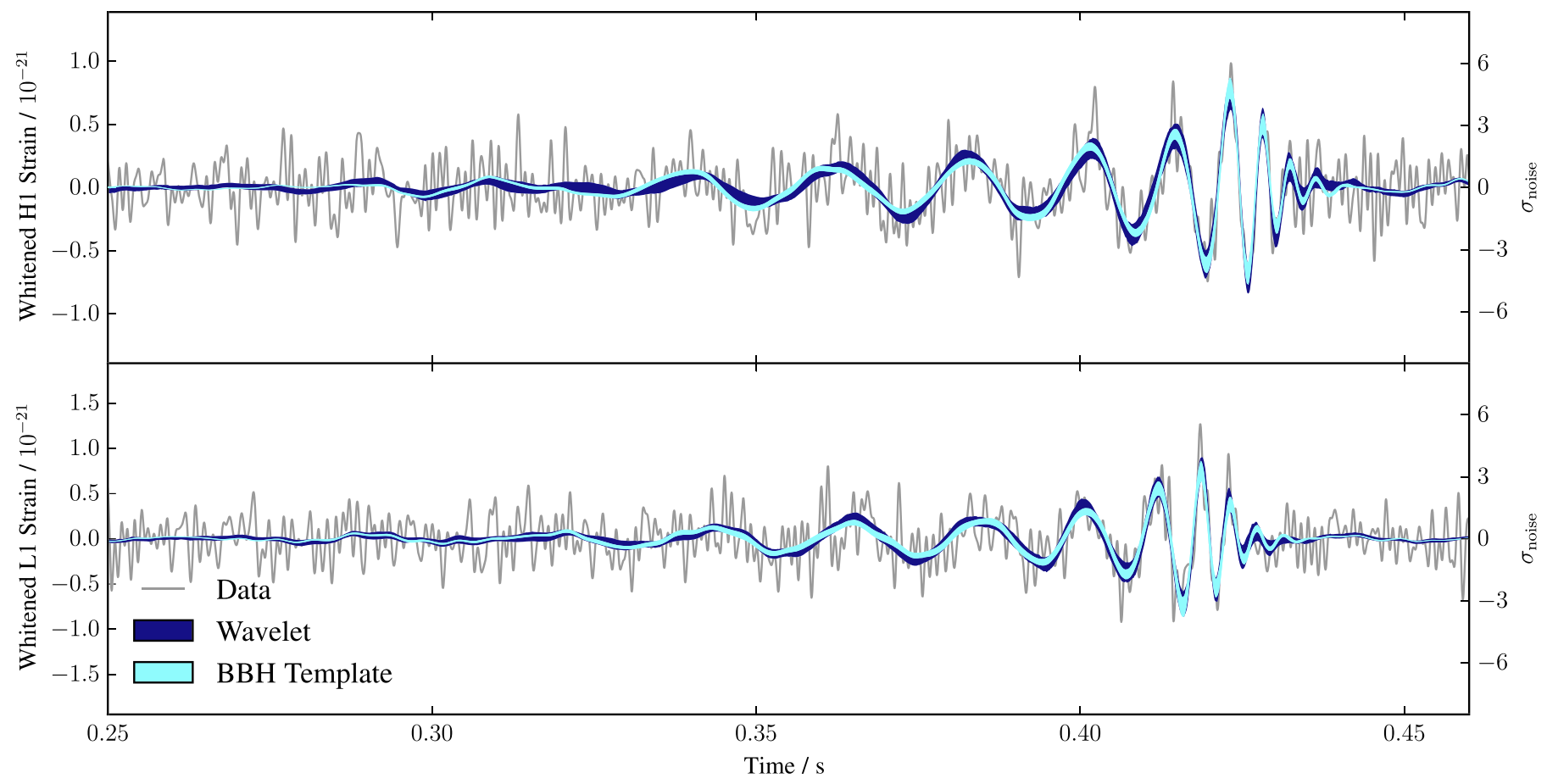 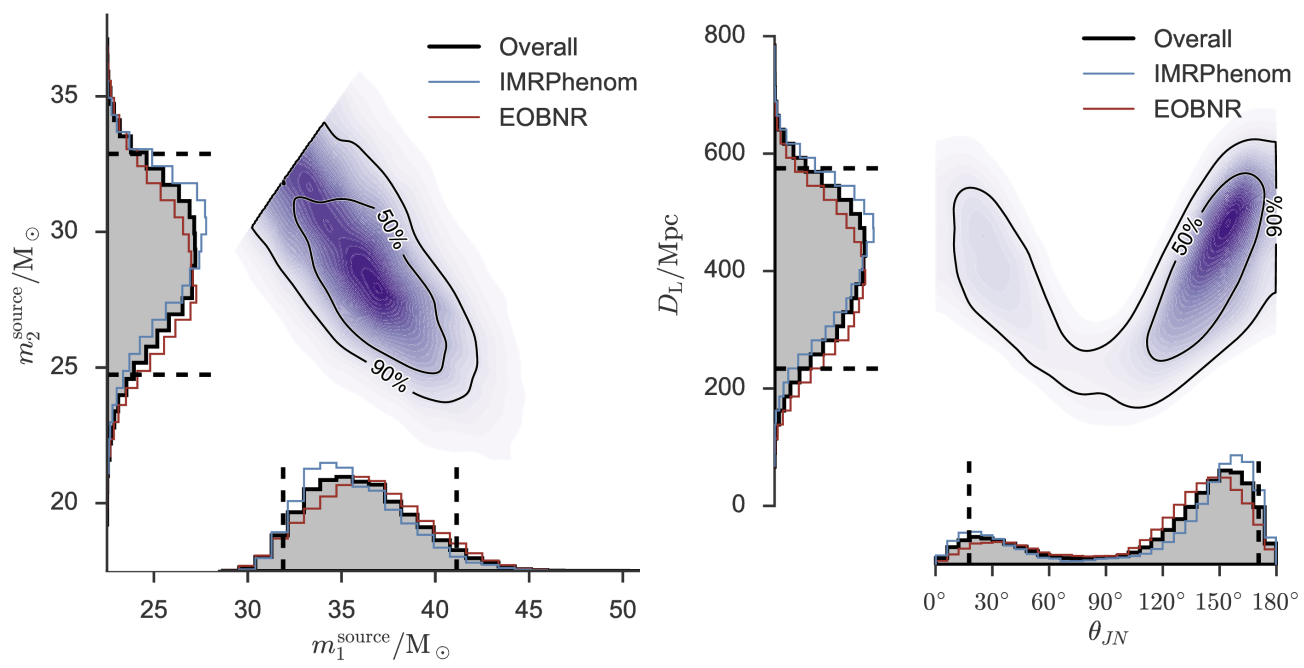 24/26
LIGO, Properties of the Binary Black Hole Merger GW150914 (2016)
[Speaker Notes: Parameters influence observables in complex and non-linear way
Global analysis needed
Run on design points + emulate
MCMC with Bayes theorem and over 500 datapoints
Verify that high probability parameter set works well with other observables
Similar to gravitational waves with for instance waveform determines correlation between distance and inclination]
The shape of nuclei
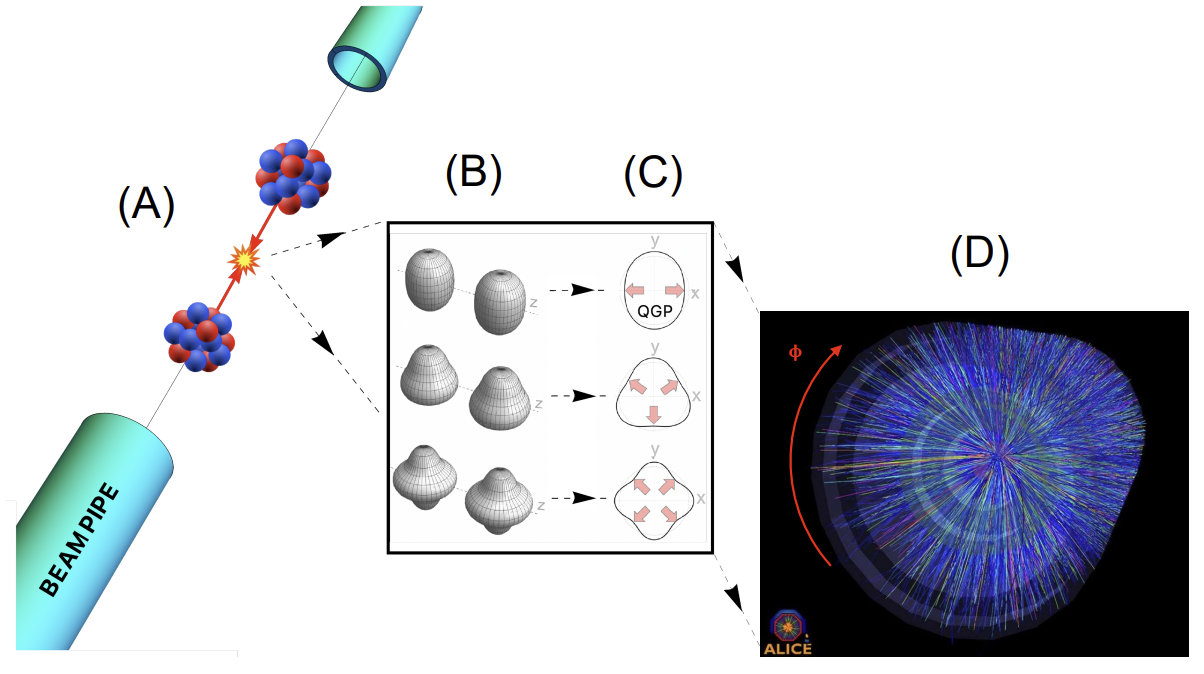 Benjamin Bally, James Daniel Brandenburg, Giuliano Giacalone, Ulrich Heinz, Shengli Huang, Jiangoyng Jia, Dean Lee, Yen-Jie Lee, Wei Li, Constantin Loizides, Matthew Luzum, Govert Nijs, Jacquelyn Noronha-Hostler, Mateusz Ploskon, WS, Bjoern Schenke, Chun Shen, Vittorio Somà, Anthony Timmins, Zhangbu Xu and You Zhou
Imaging the initial condition of heavy-ion collisions and nuclear structure across the nuclide chart (2022)